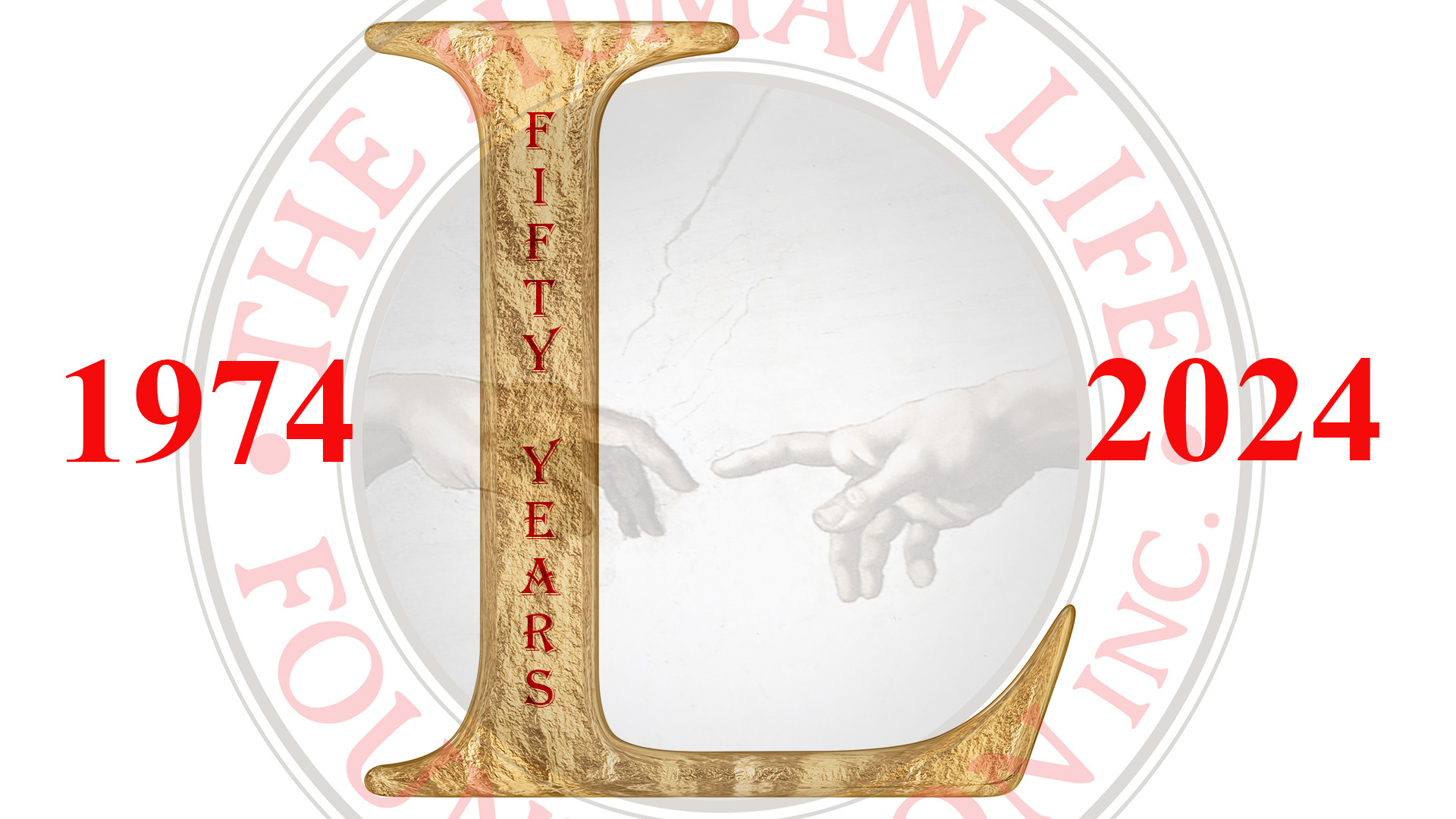 1
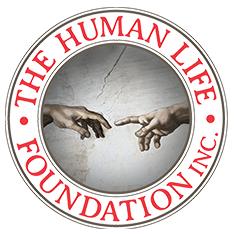 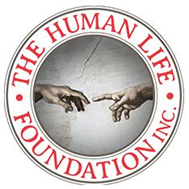 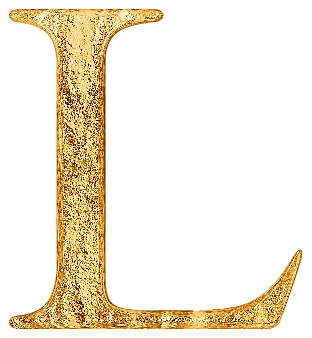 1974
2024
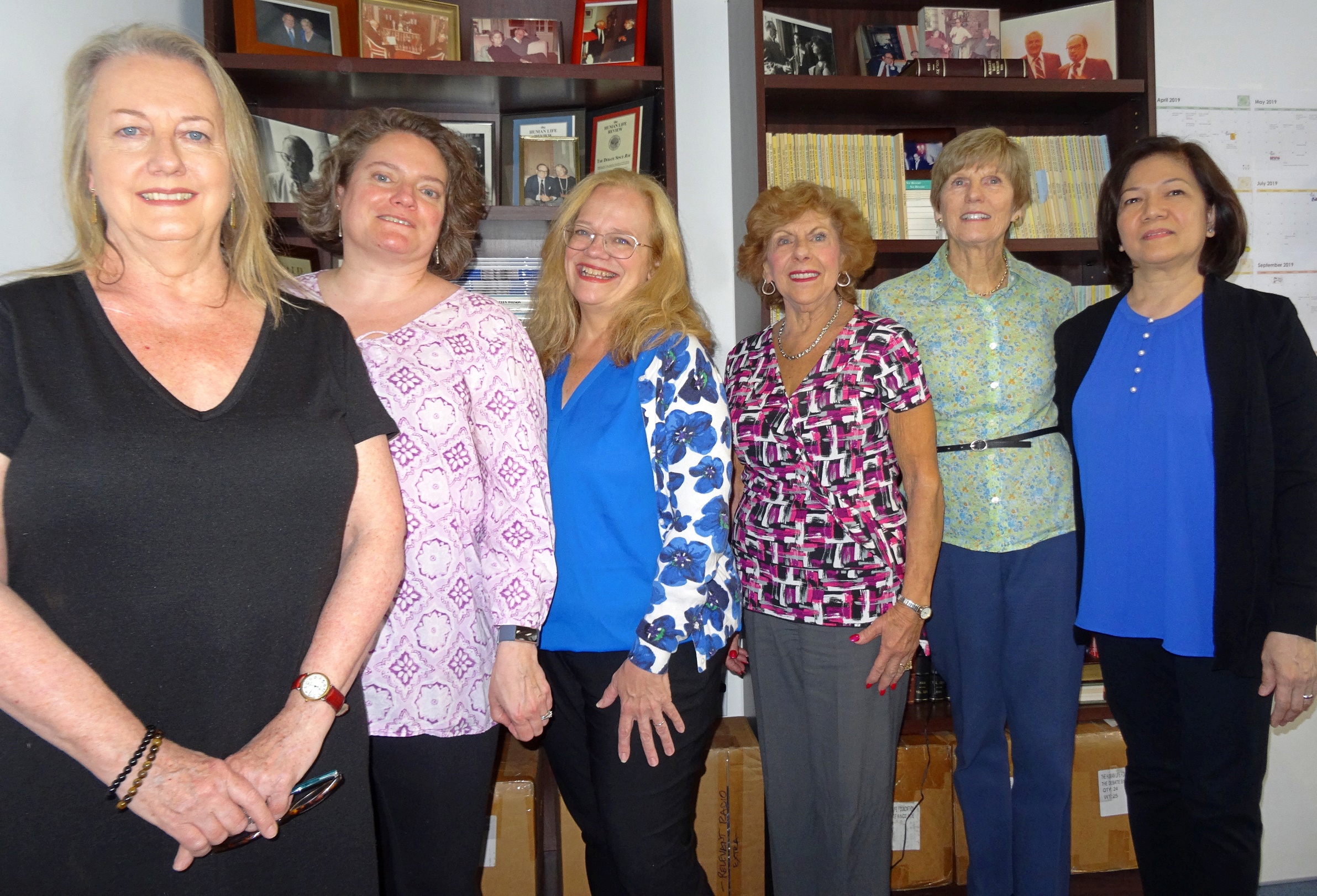 Anne, Christina, Maria, Rose, Pat, and Ida
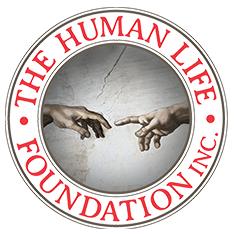 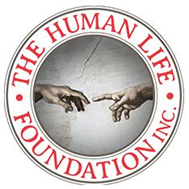 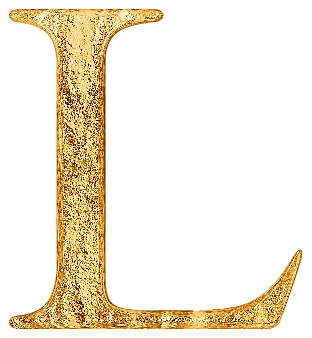 1974
2024
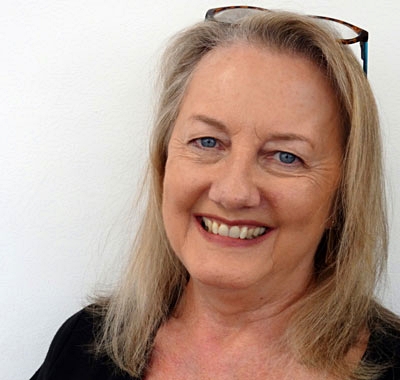 Anne Conlon, Editor of the Human Life Review
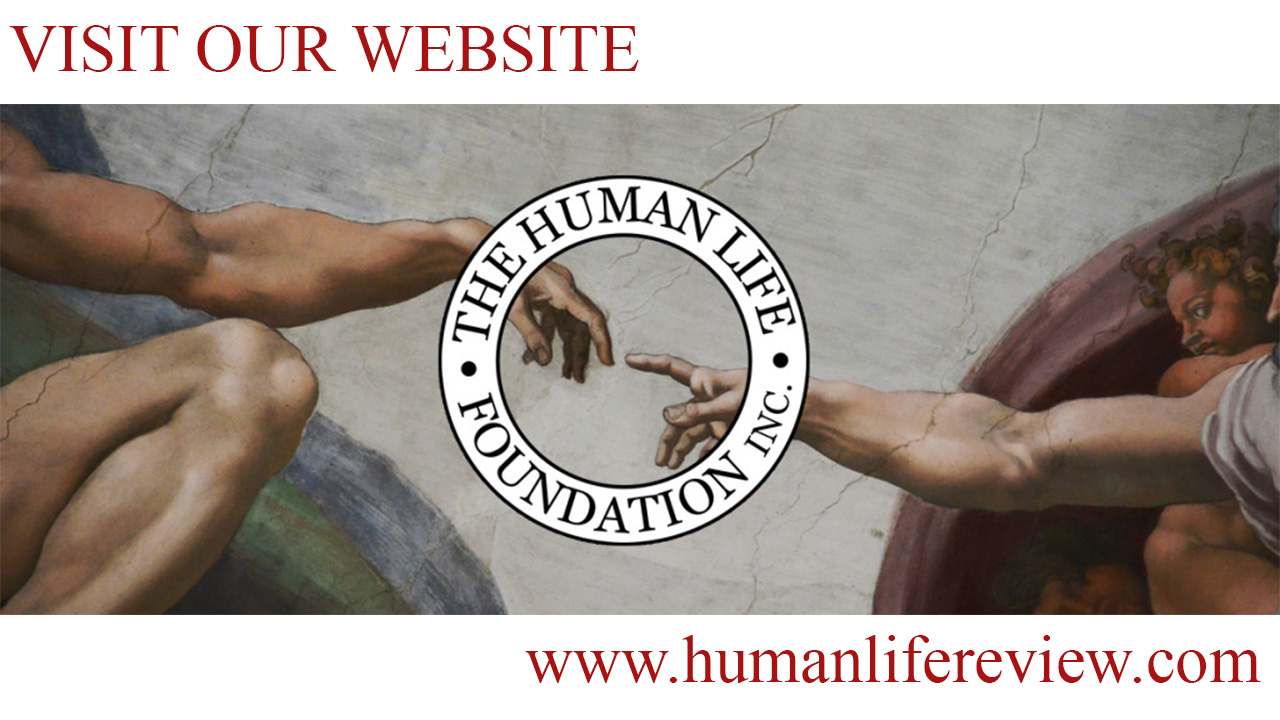 4
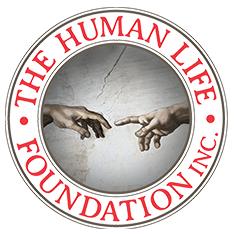 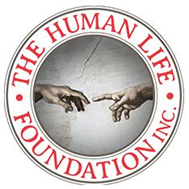 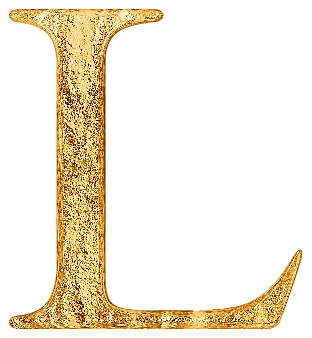 1974
2024
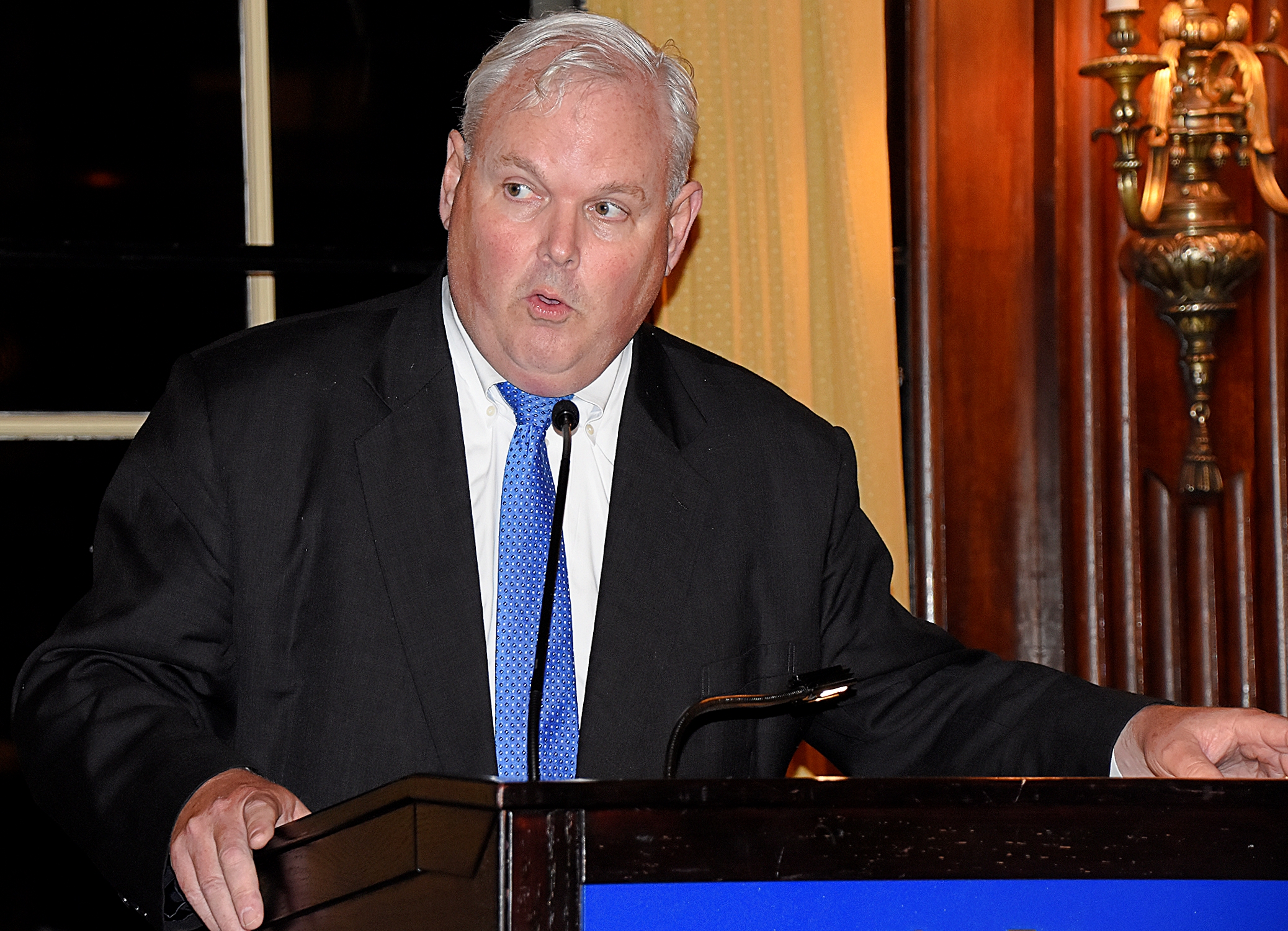 William McGurn , Great Defender of Life 2010
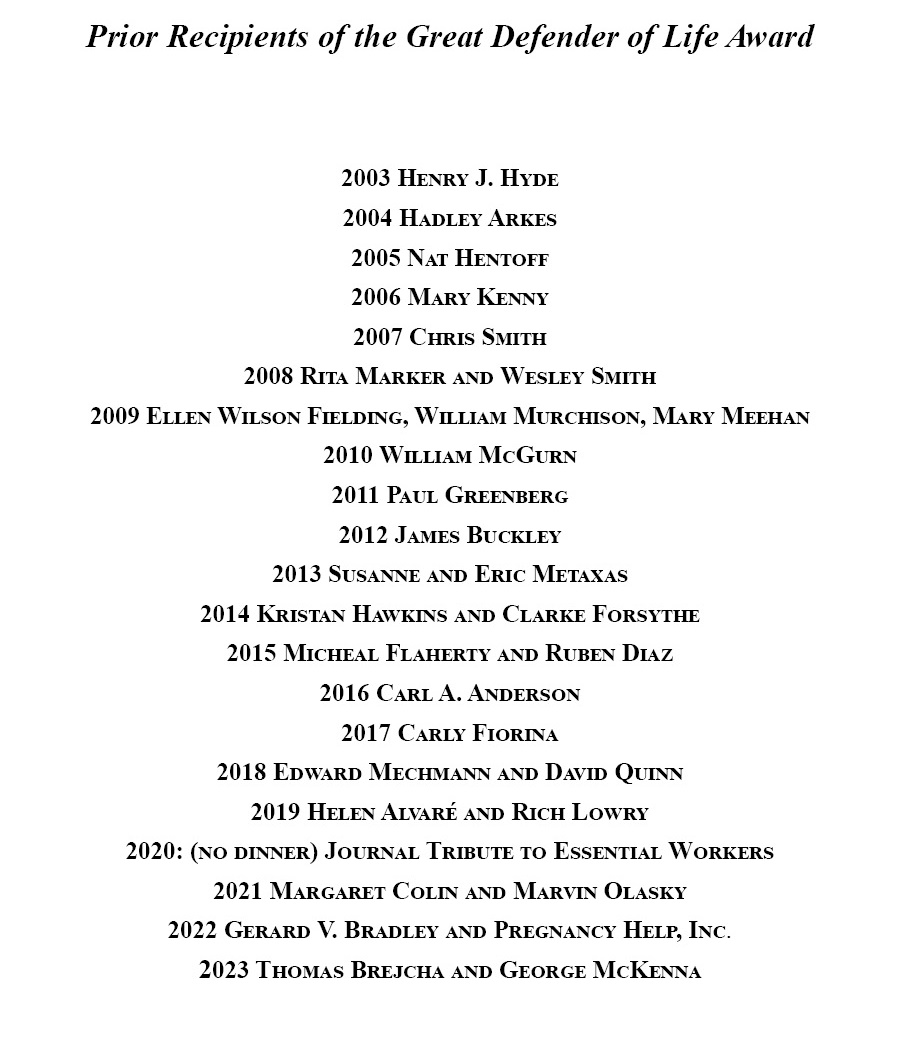 6
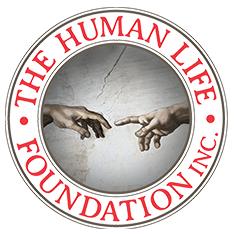 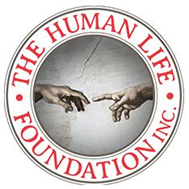 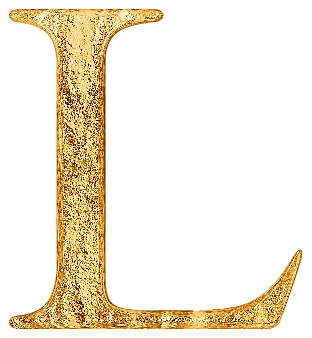 1974
2024
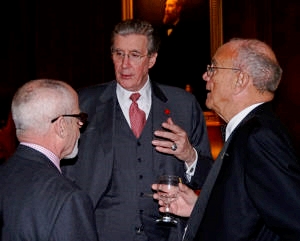 Brad Miner, George Marlin, and Michael Long
“The Human Life Review has been the most important journal in the pro-life movement from Day One.  Now it is Year Fifty, and the Review is still the standard-bearer, the go-to resource for all of us in the fight for unborn life. Dobbs is a game-changer. But the challenges ahead -- though different -- are no less daunting.  Our tiniest brothers and sisters need the Review’s insights, courage, and witness to the truth more than ever.  My sincerest congratulations, and thanks, to Maria McFadden and her collaborators for keeping this beacon so well-lit.”
—Gerard Bradley, Great Defender of Life 2022
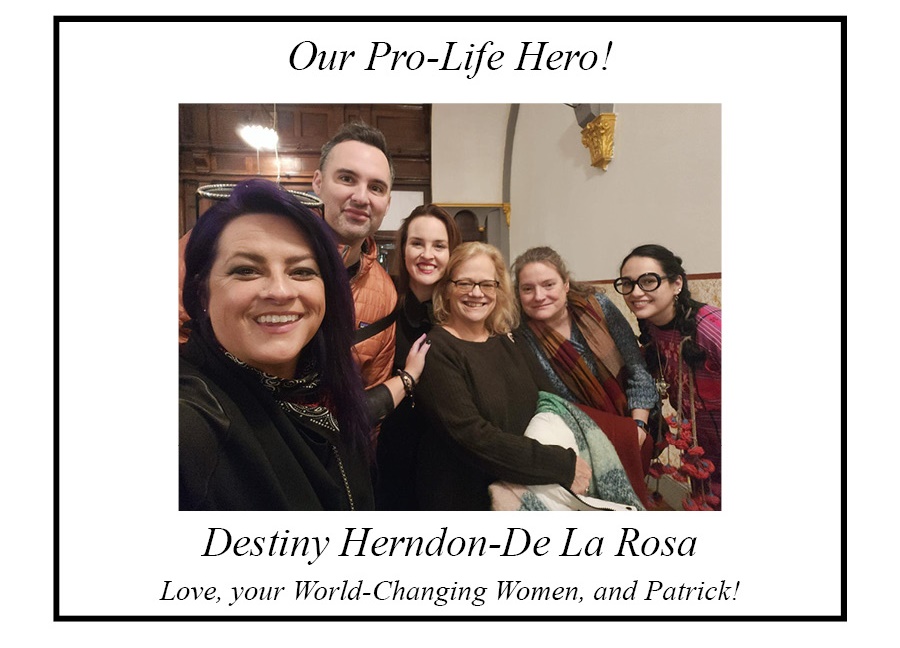 9
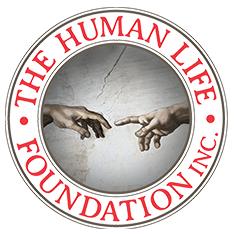 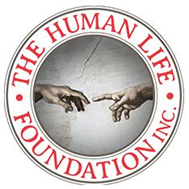 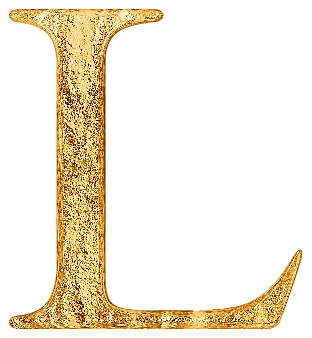 1974
2024
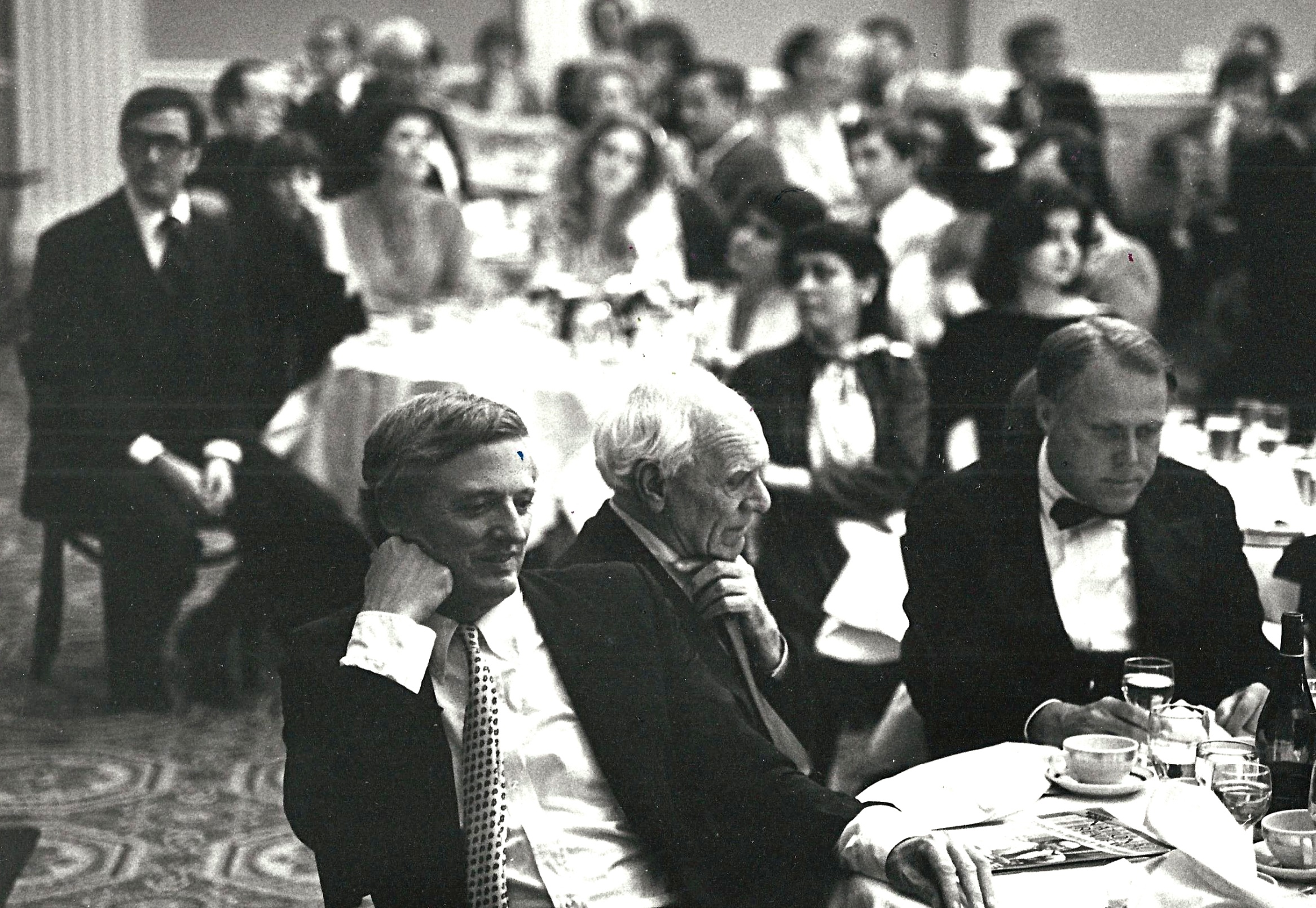 William F. Buckley, Jr. , Malcolm Muggeridge, and John T. Noonan
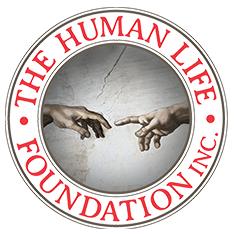 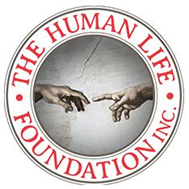 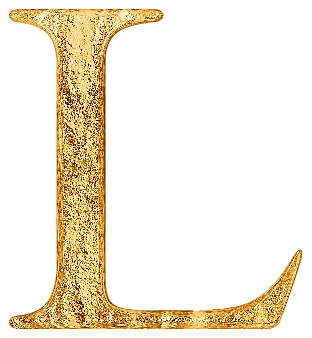 1974
2024
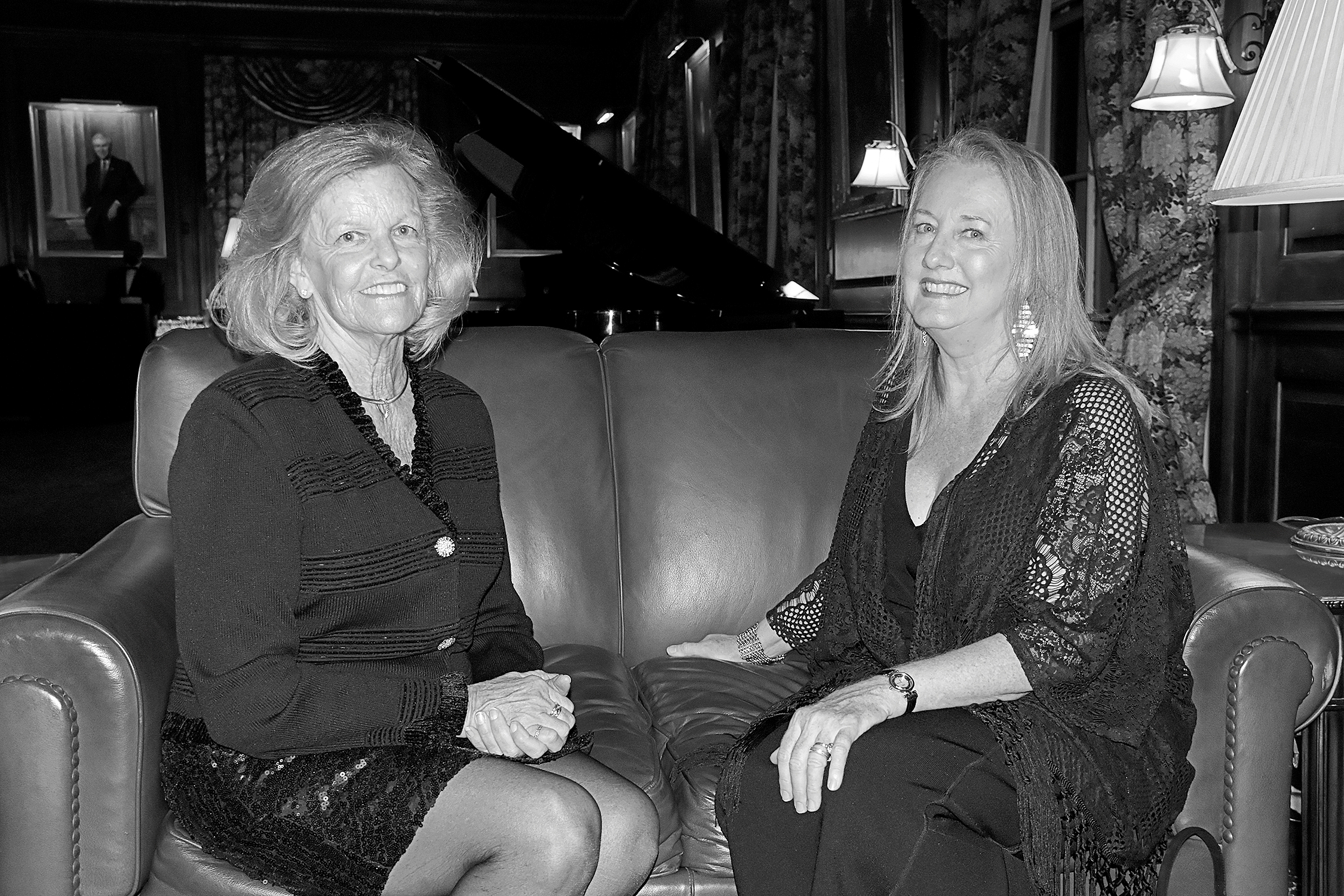 Anne Hendershott and Anne Conlon
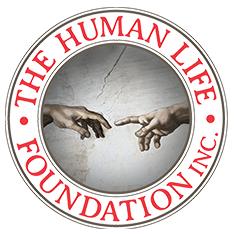 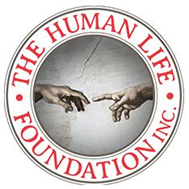 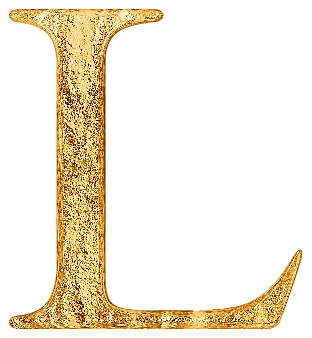 1974
2024
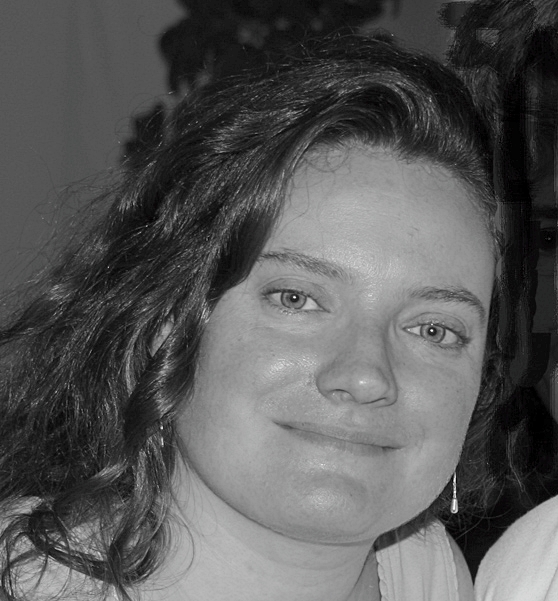 Christina Angelopolous, Managing Editor of the Human Life Review
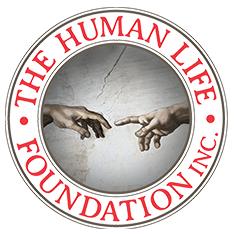 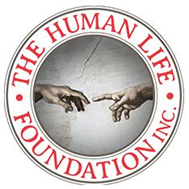 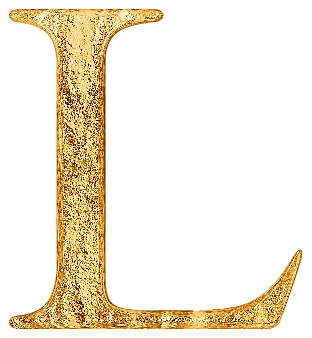 1974
2024
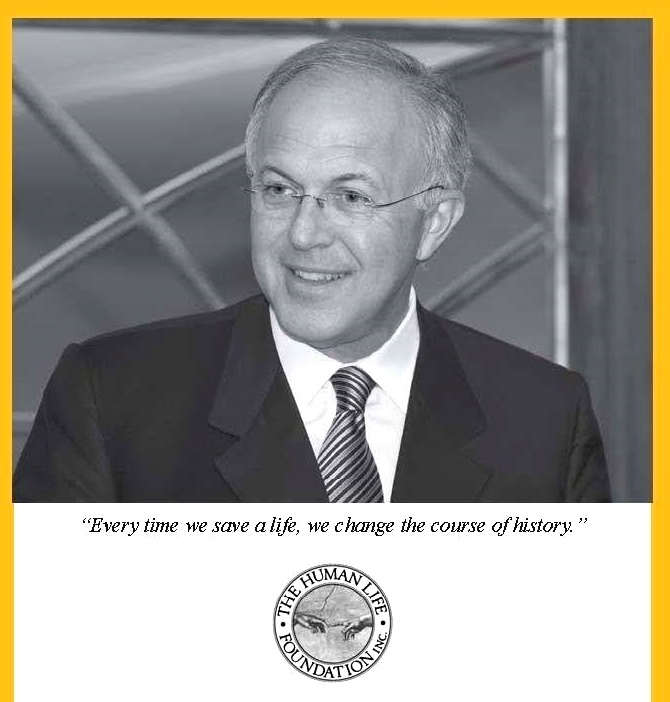 Carl Anderson, Great Defender of Life 2016
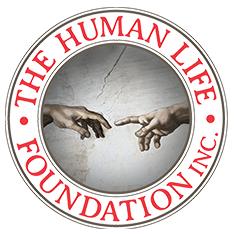 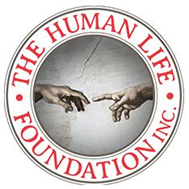 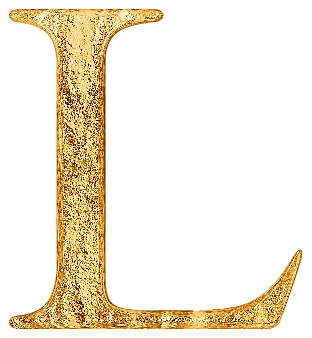 1974
2024
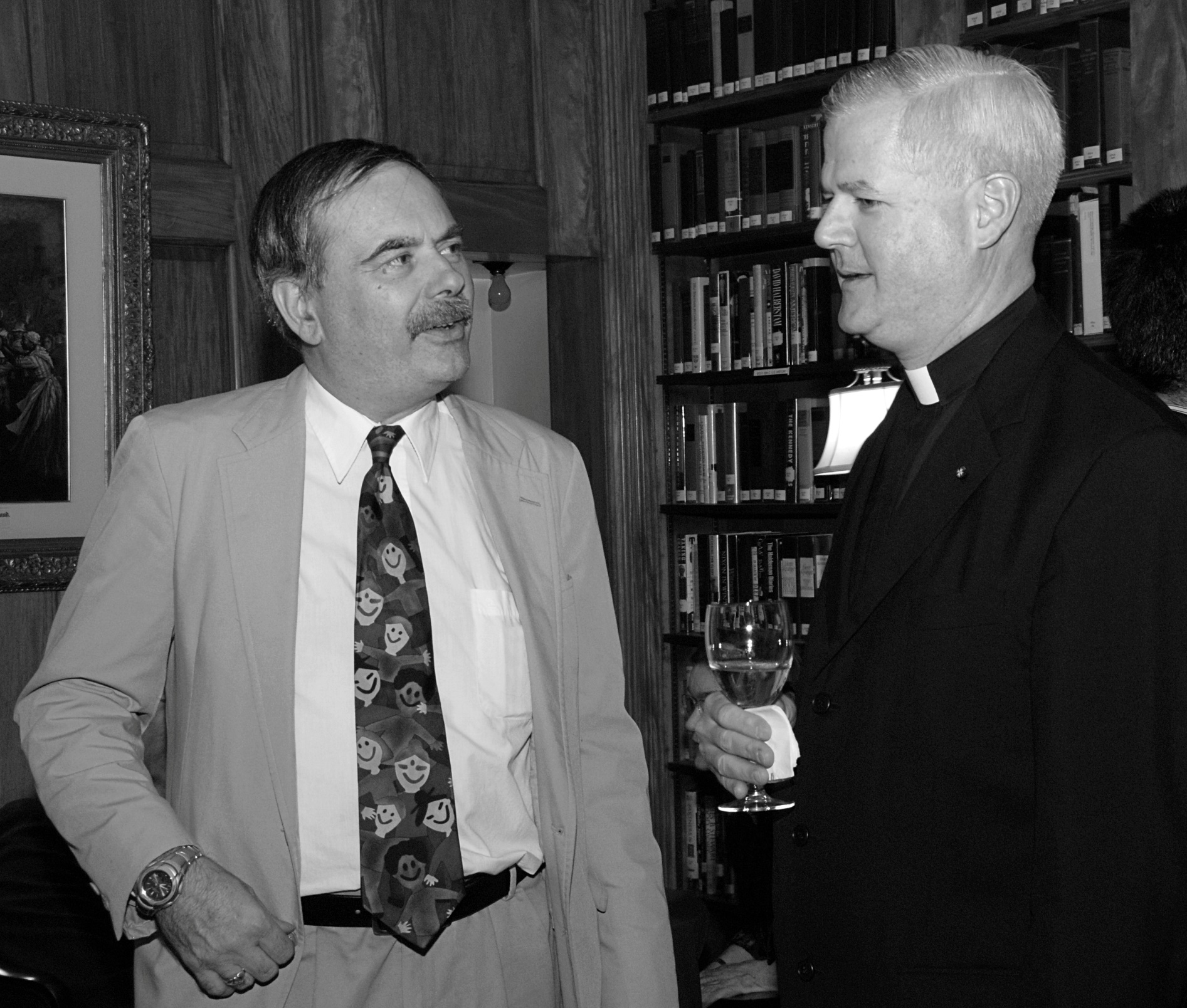 Chris Slattery and Fr. Gerald Murray
Congratulations to the Human Life Review on its fifty years of advancing the cause of human life in the womb by helping us understand how precious such a life is. I am proud to have been part of that effort for the past twenty-nine years, and deeply grateful for the encouragement of Editor-in-Chief Maria McFadden Maffucci and the expert guidance of Editor Anne Conlon.
—George McKenna, Great Defender of Life 2023
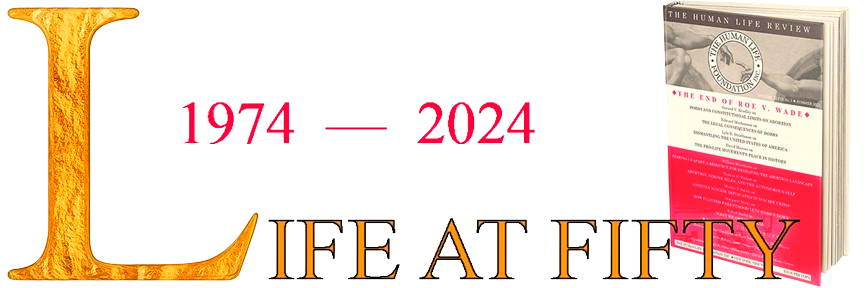 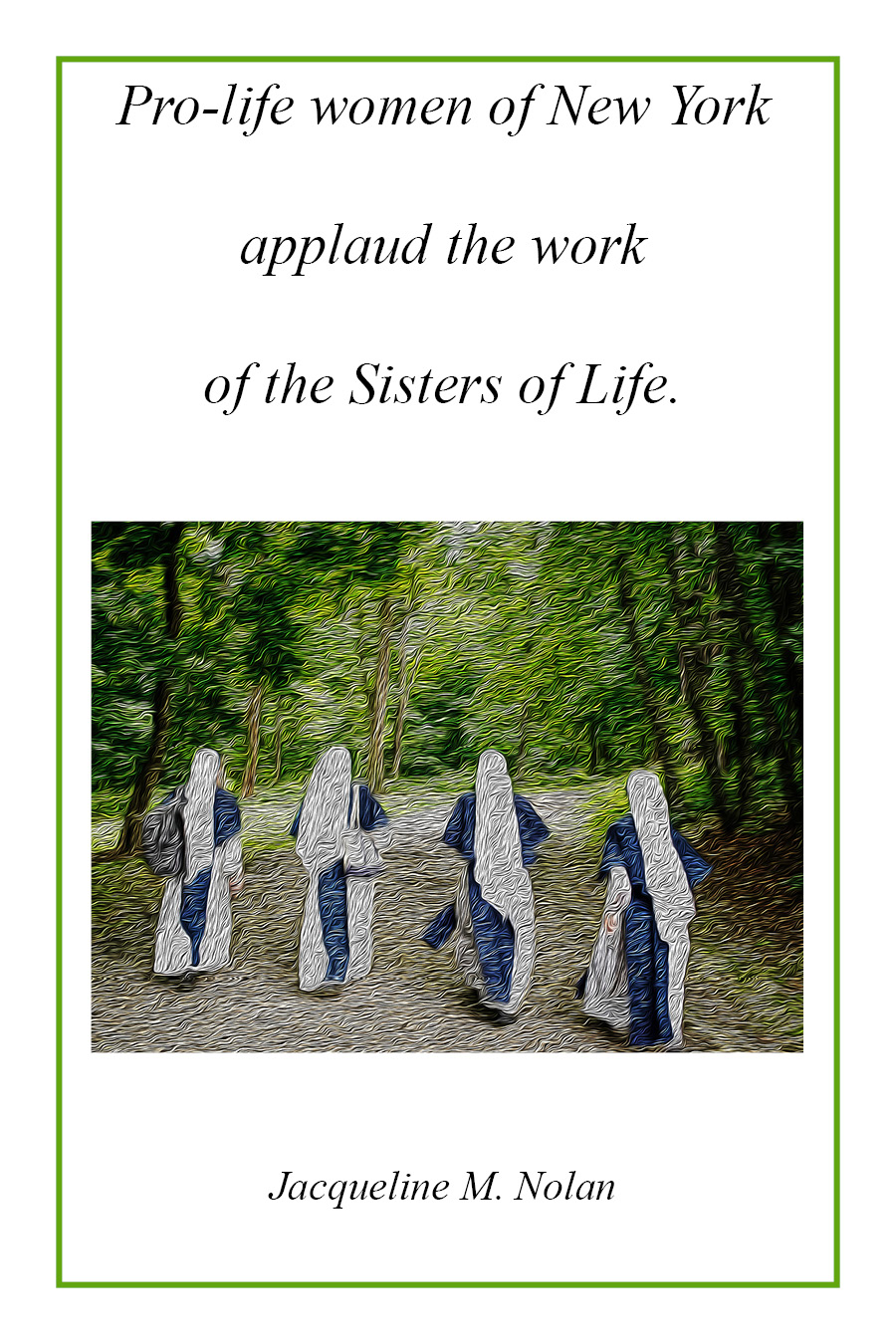 16
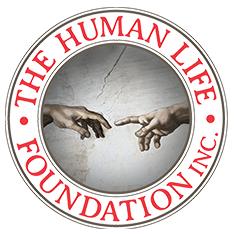 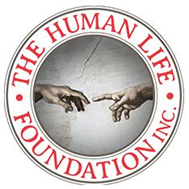 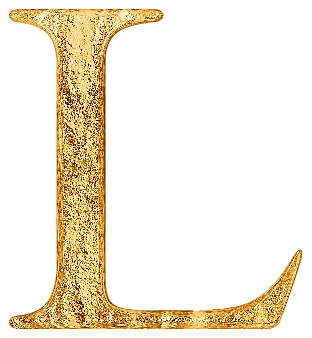 1974
2024
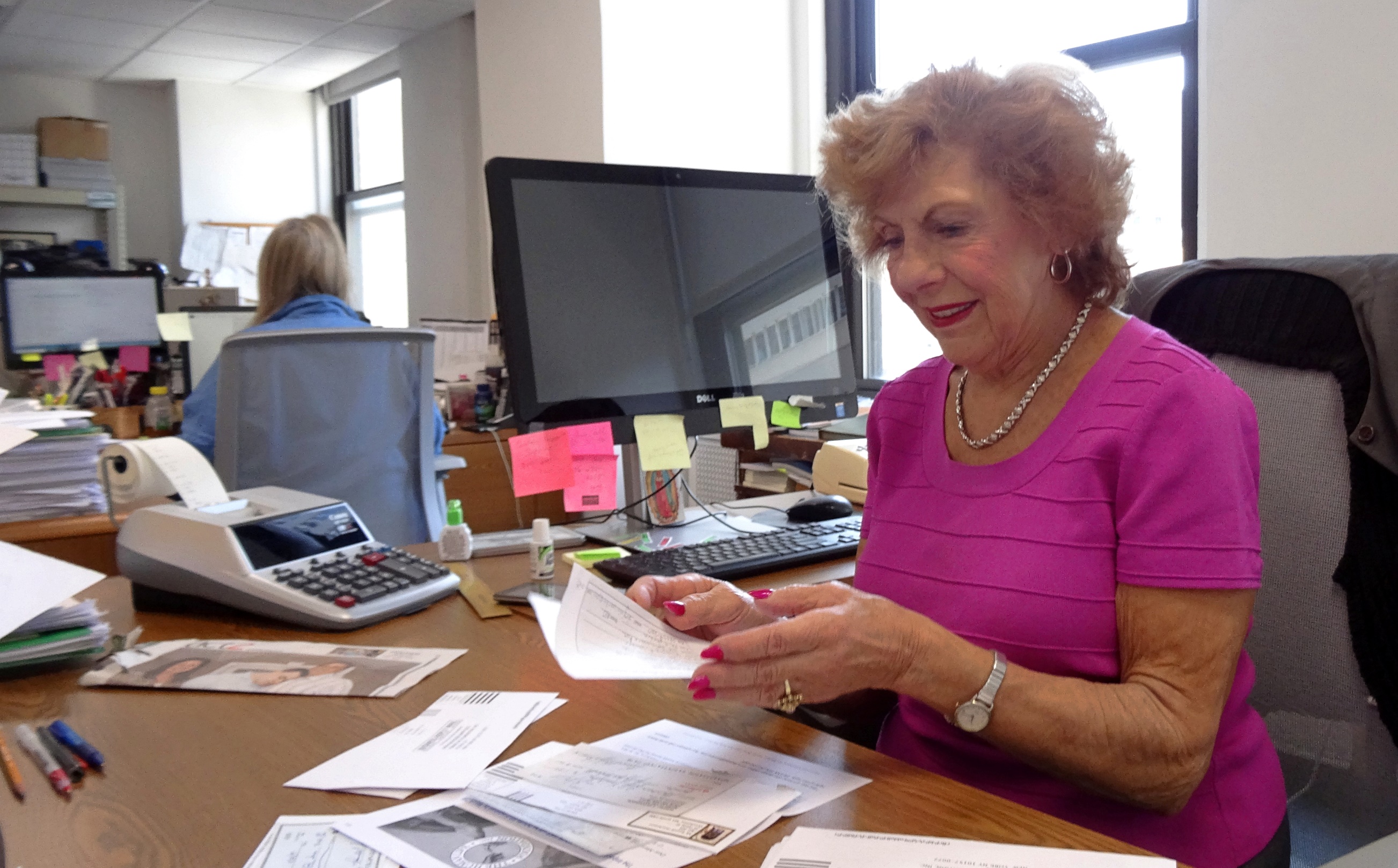 Rose Flynn DeMaio, Financial Manager
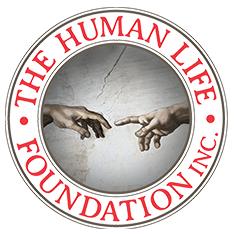 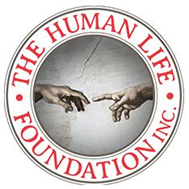 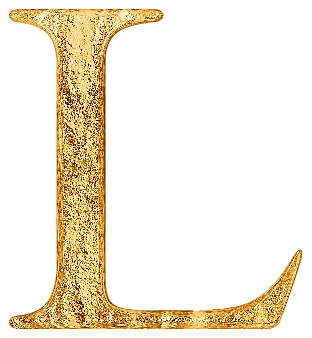 1974
2024
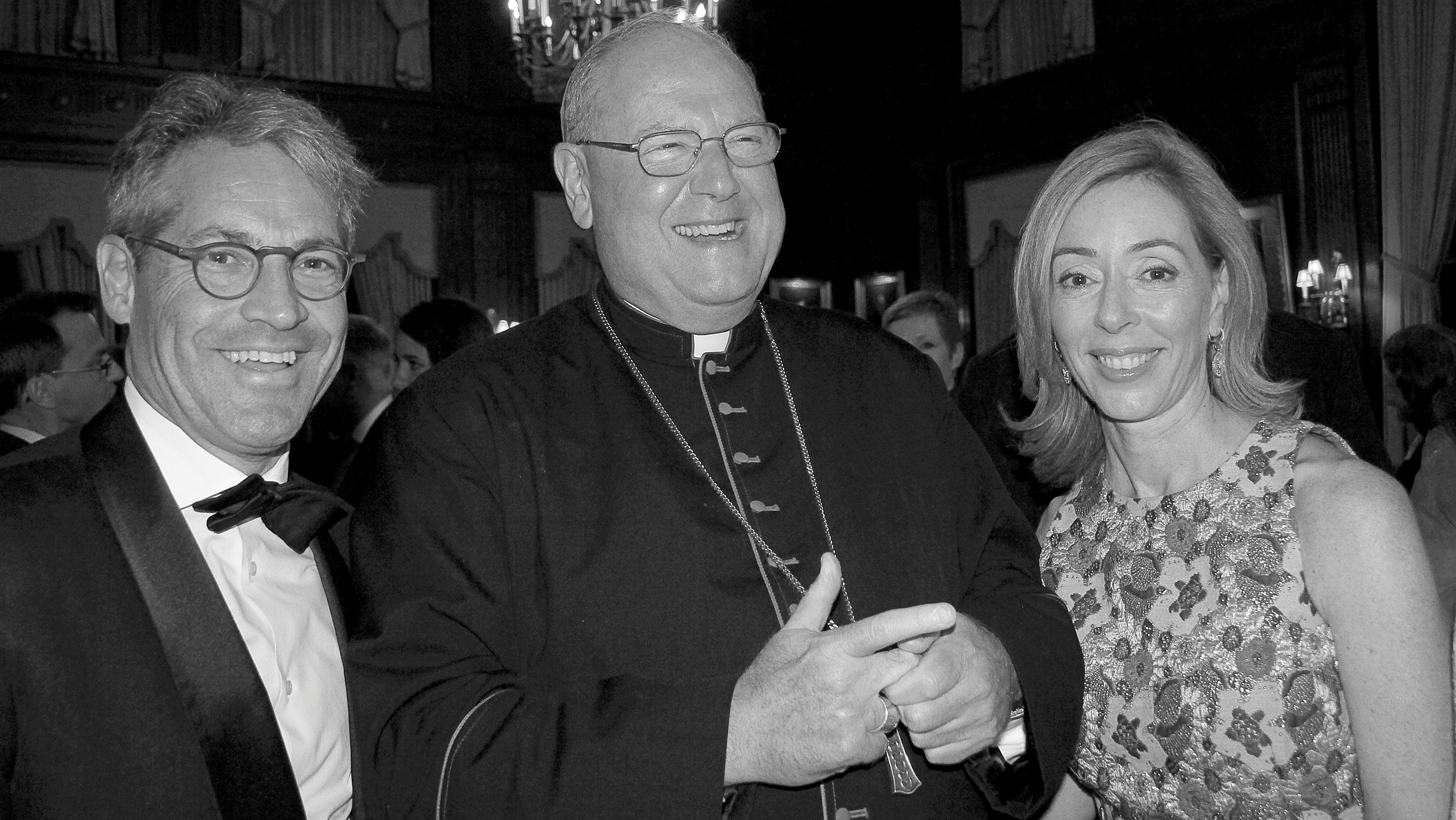 Cardinal Dolan with Eric and Susanne Metaxas
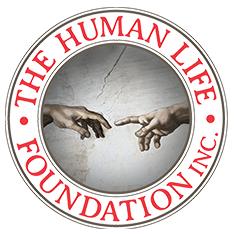 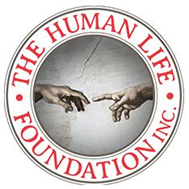 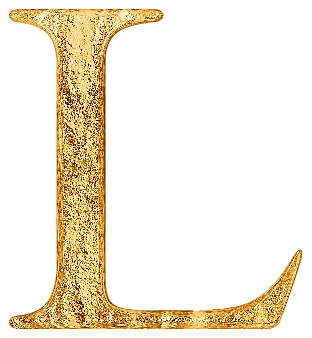 1974
2024
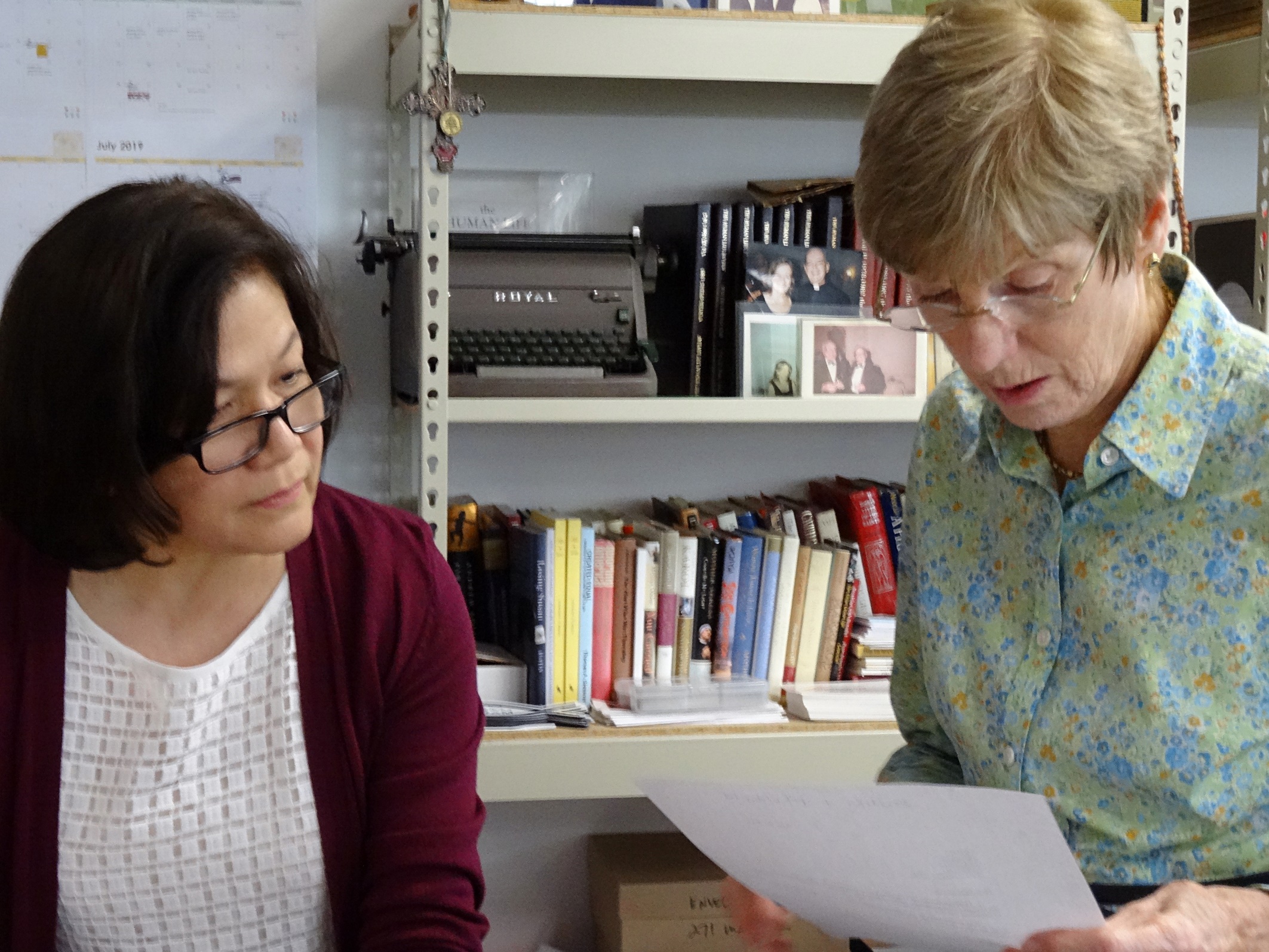 Ida Paz and Pat O’Brien
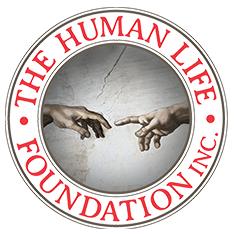 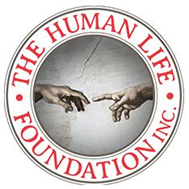 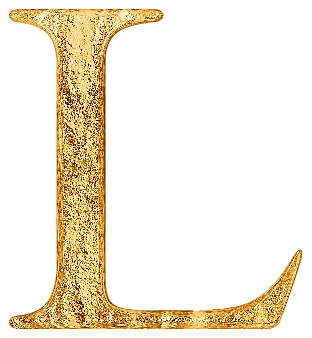 1974
2024
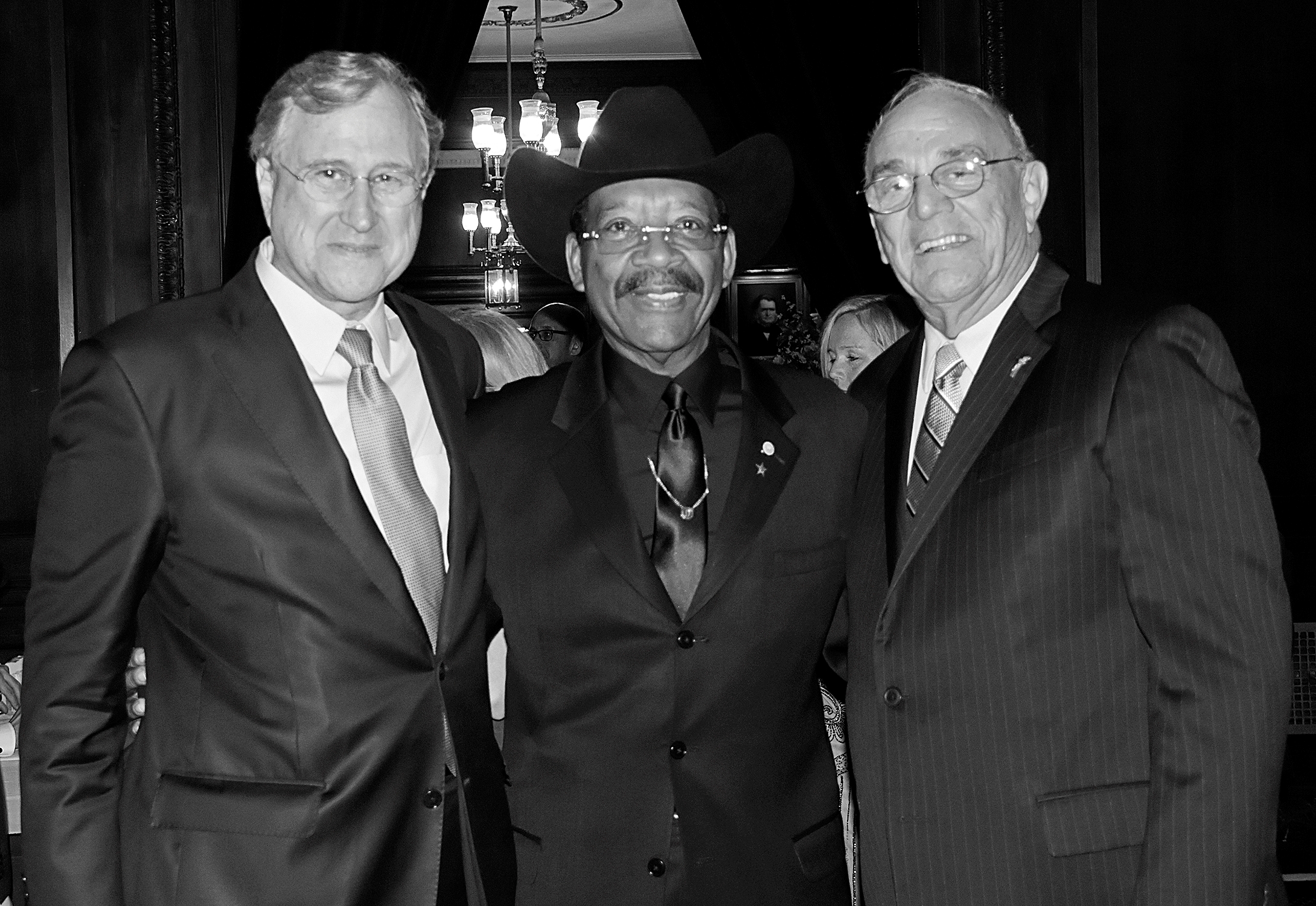 Ed Cox, Senator Ruben Diaz, and Mike Long
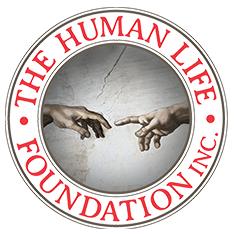 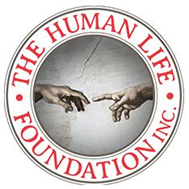 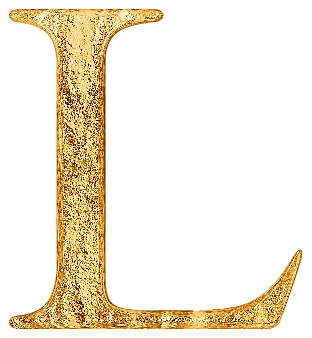 1974
2024
Congratulations to Human Life Review, Maria, Anne, and the Board and Staff, for 50 years of publishing compelling defenses of the inviolability of human life and of human dignity. Every mile has no doubt been difficult. But the variety of the genre, the creativity of the authors, the scope of the themes, have provided a richness of thought and a library of classical accounts. Not the least of which is Ronald Reagan’s 1984 essay, Abortion and the Conscience of the Nation.  HLR have also stood out by publishing an array of accounts of the negative impact of abortion on women. I’m proud to have nearly a full set of issues, and I have returned to that library repeatedly for research for my own writing and for inspiration. Best wishes for many more decades as we work to build an enduring majority for life.
—Clarke Forsythe, Senior Counsel, Americans United for Life
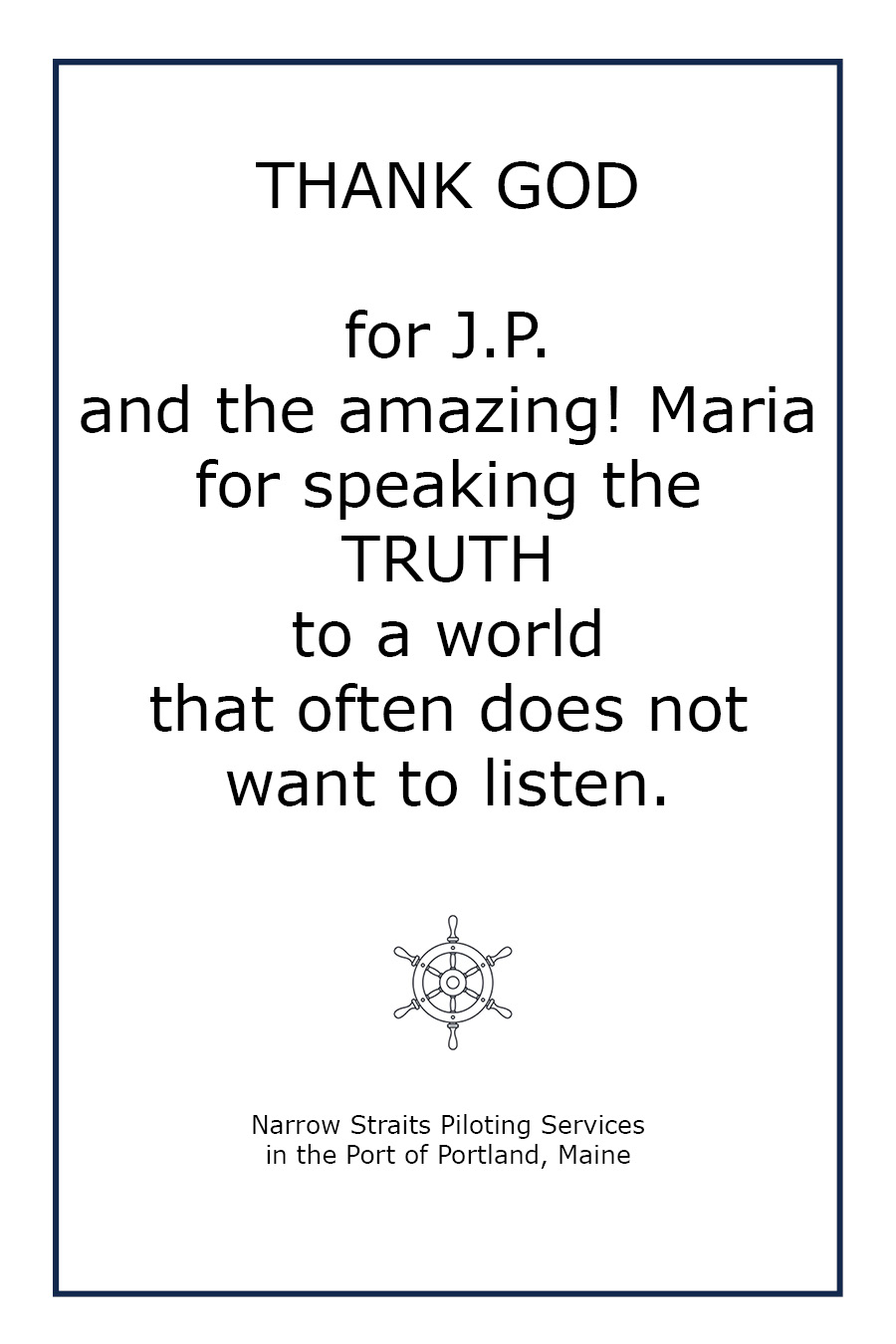 Narrow Straits
Piloting Services
In the port of
Portland Maine
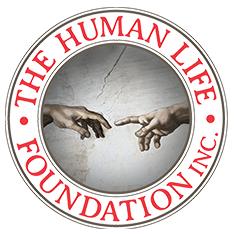 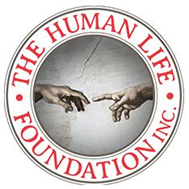 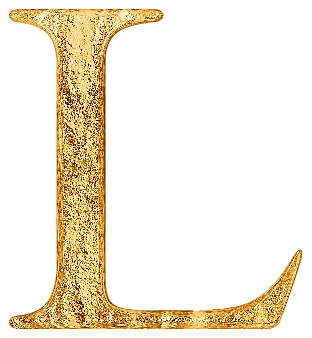 1974
2024
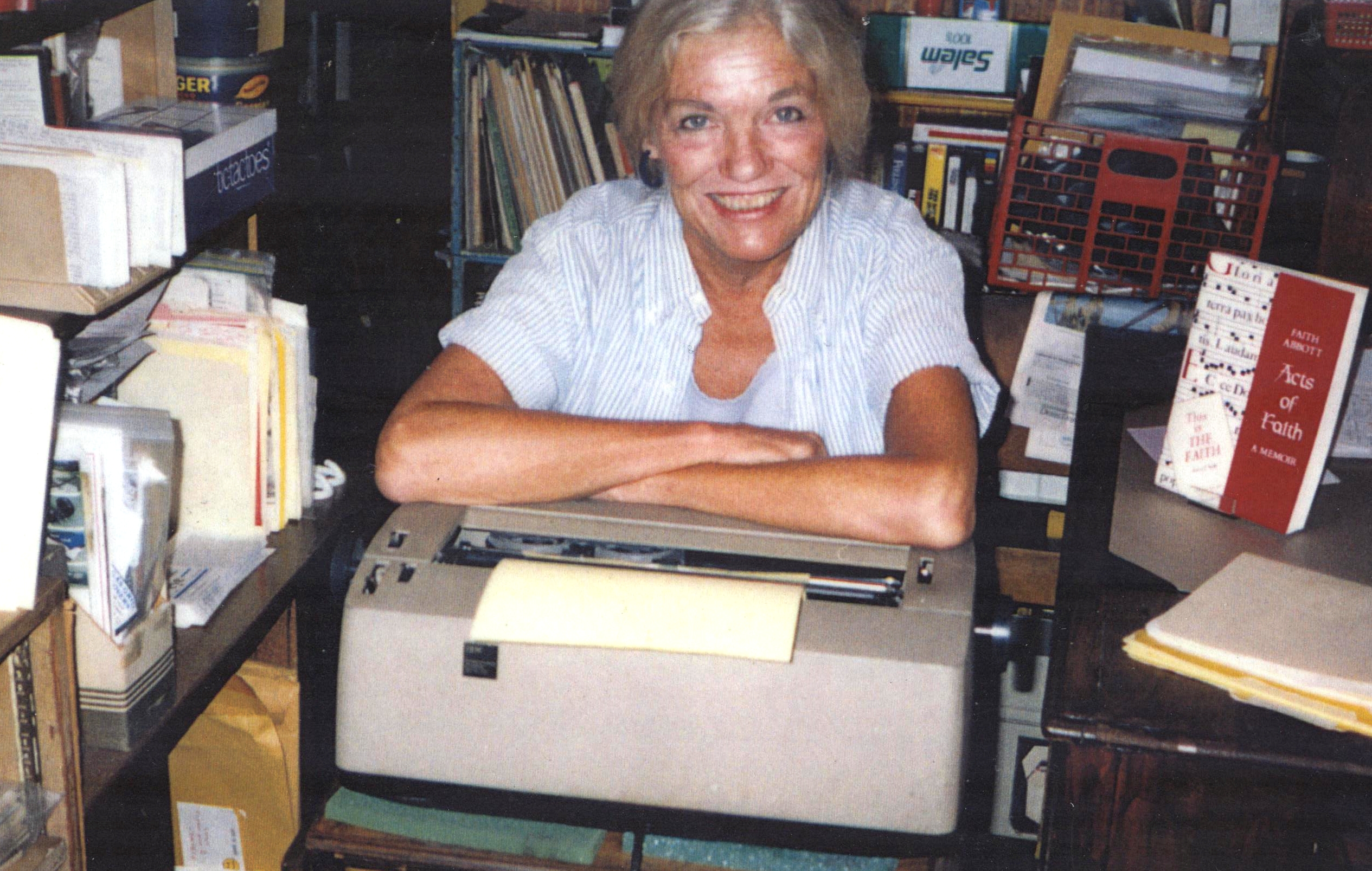 Faith Abott McFadden
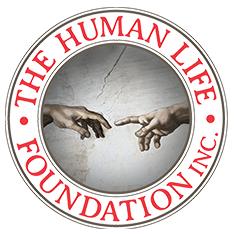 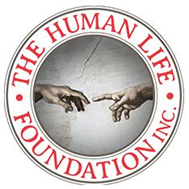 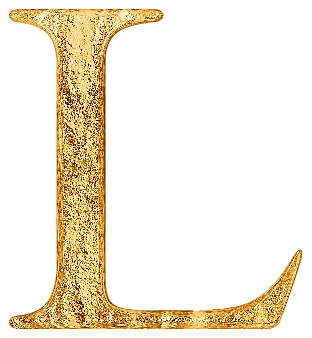 1974
2024
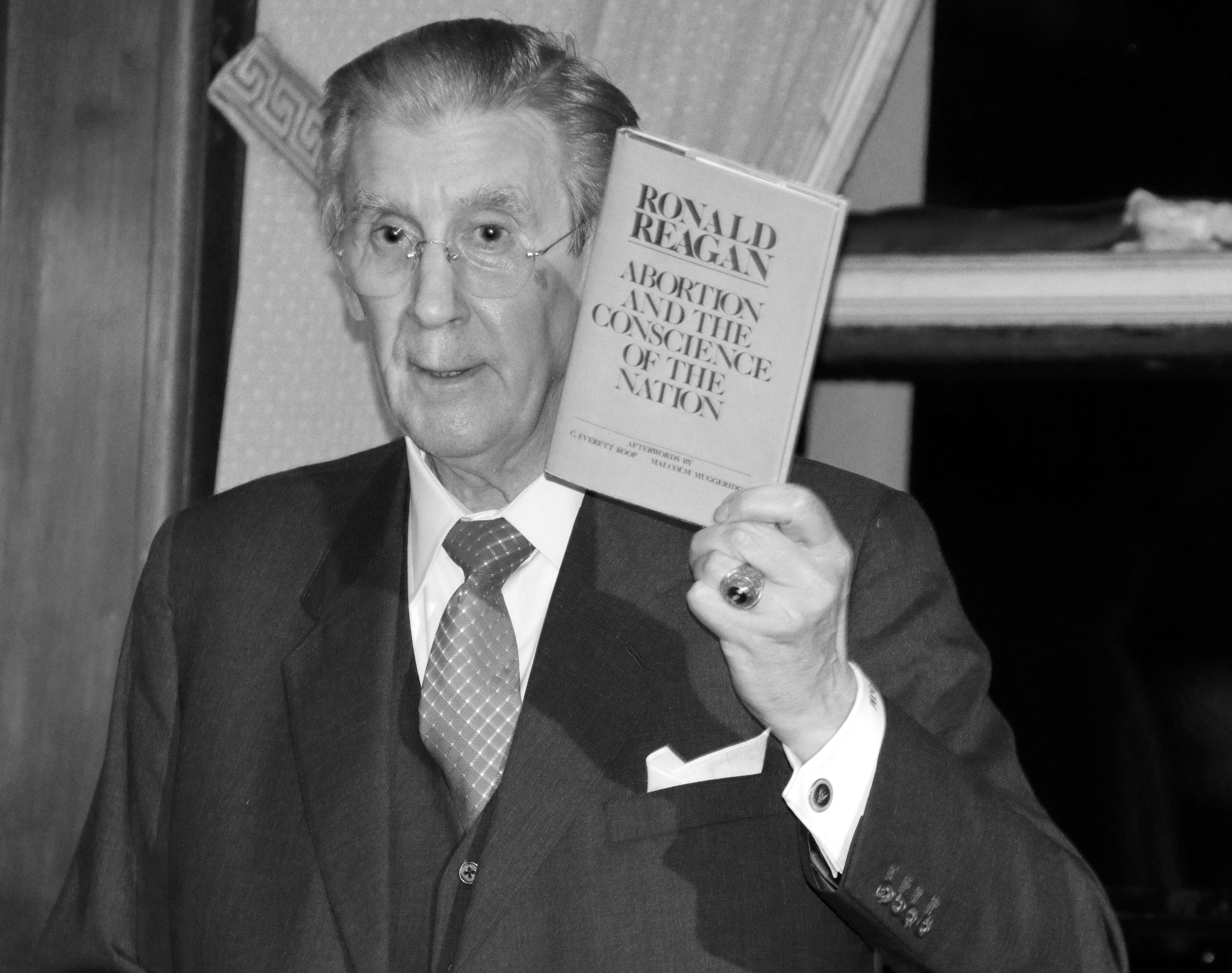 George Marlin
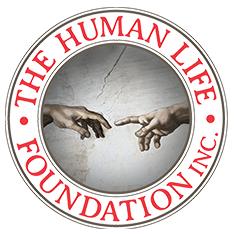 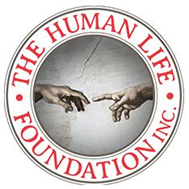 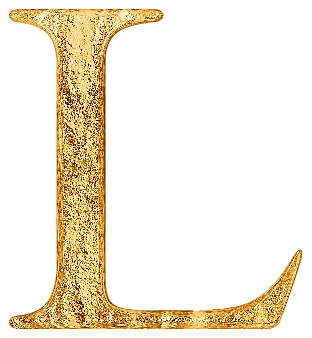 1974
2024
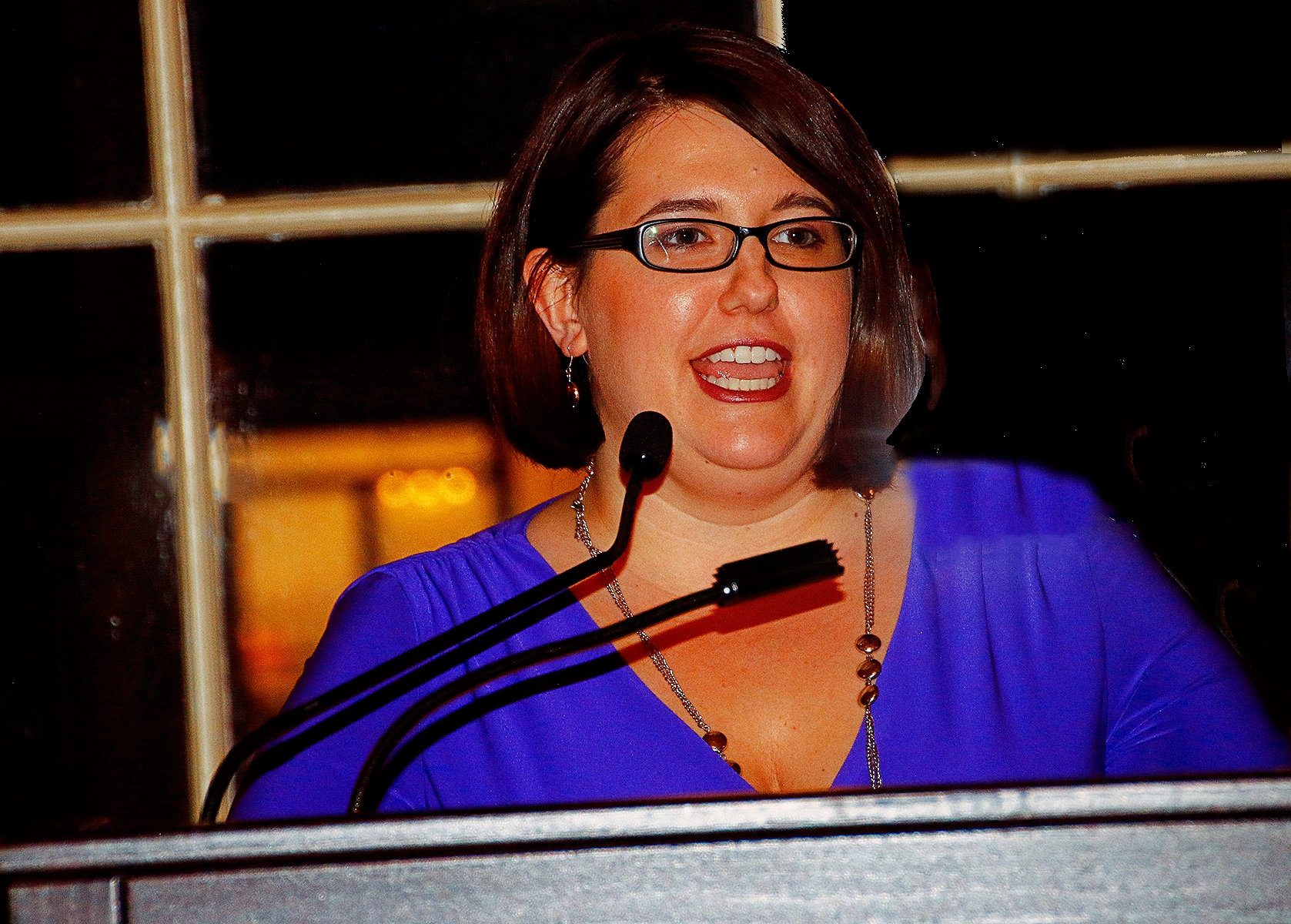 Kristan Hawkins
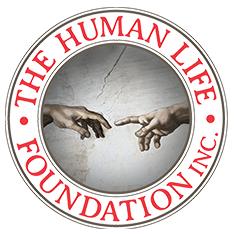 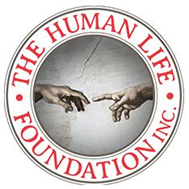 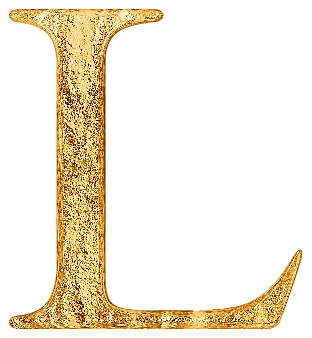 1974
2024
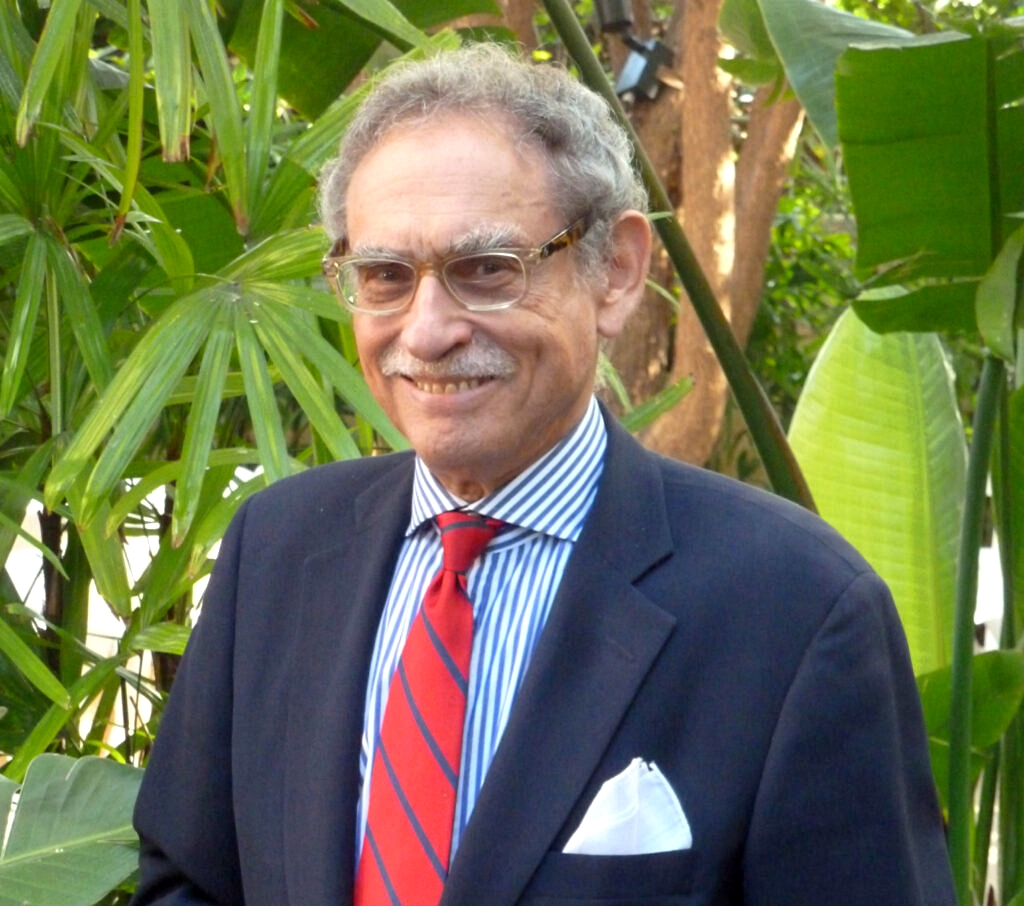 Hadley Arkes
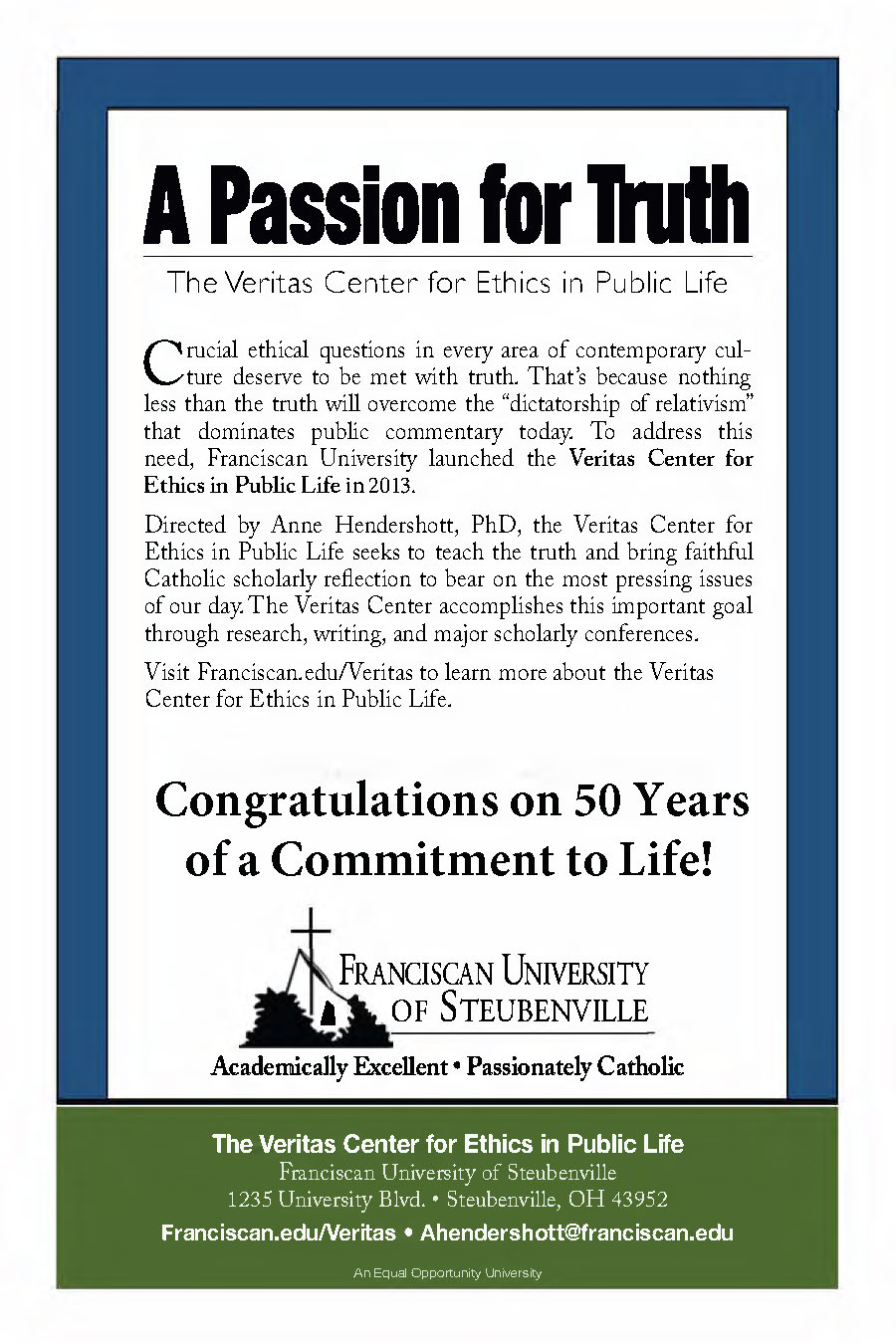 The Veritas Center for Ethics in Public Life at Franciscan University
Franciscan.edu/Veritas
27
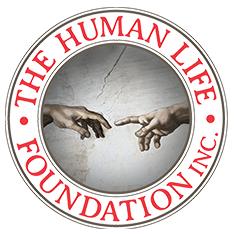 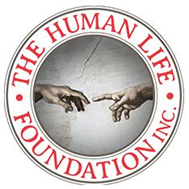 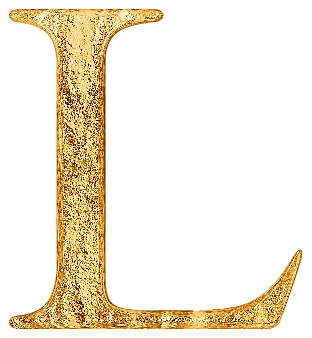 1974
2024
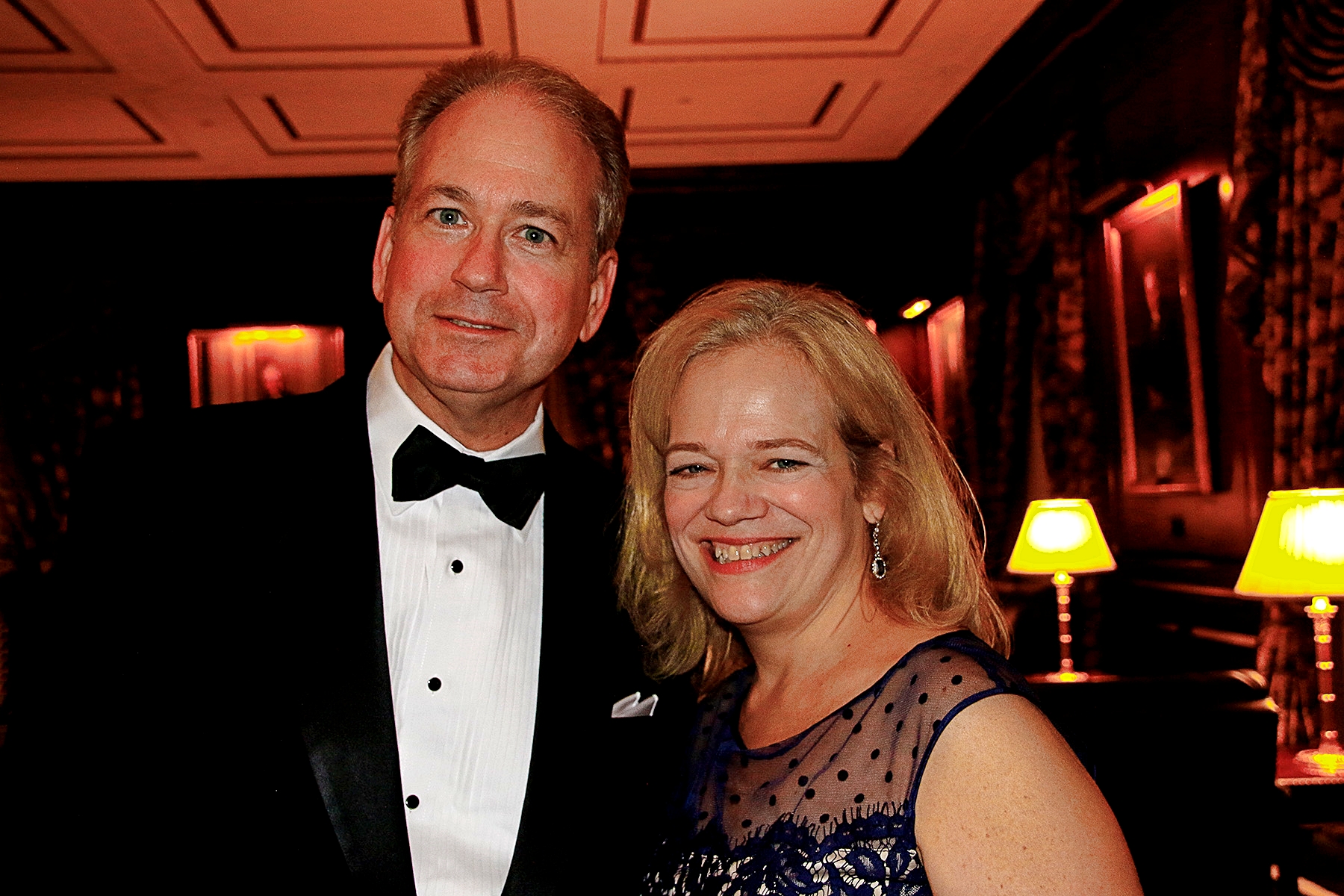 Clarke Forsythe with Maria Maffucci
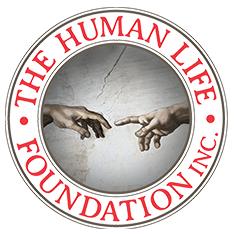 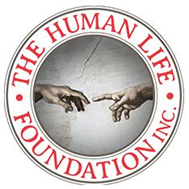 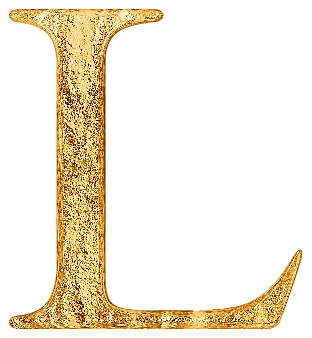 1974
2024
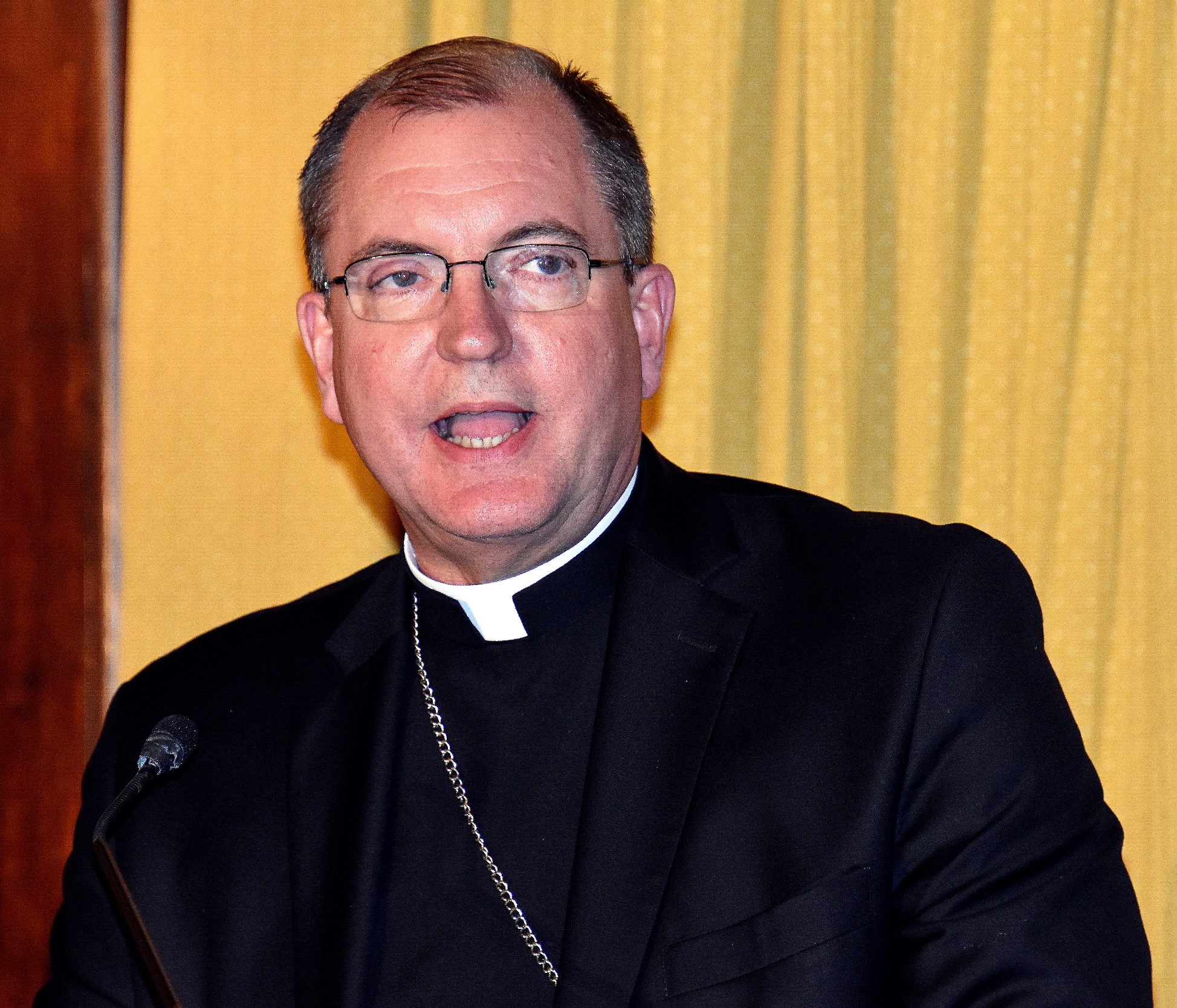 Bishop John Barres
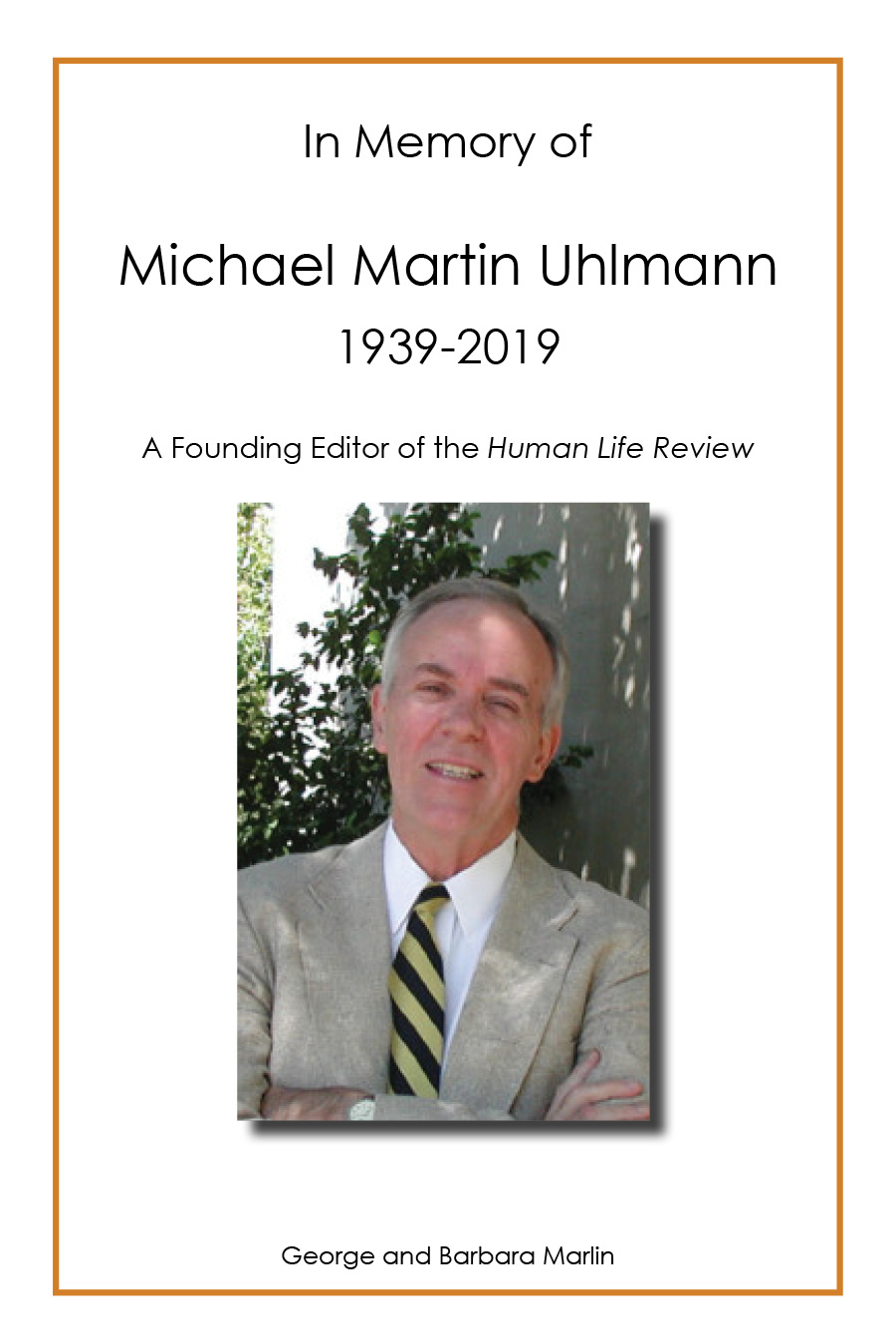 George and 
Barbara Marlin
Remember 
Michael Martin Uhlmann
30
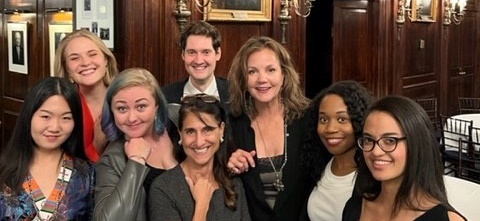 Feminists Choosing Life of New York
31
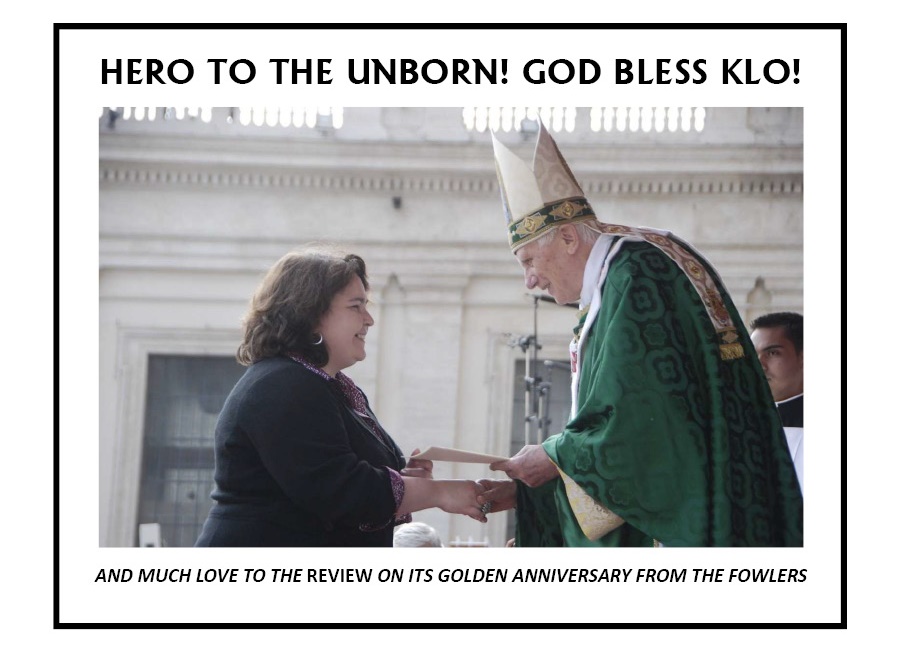 32
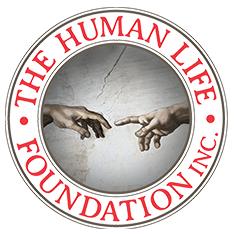 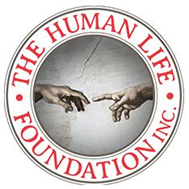 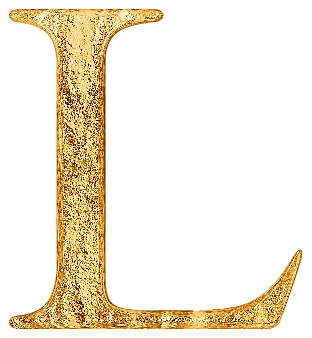 1974
2024
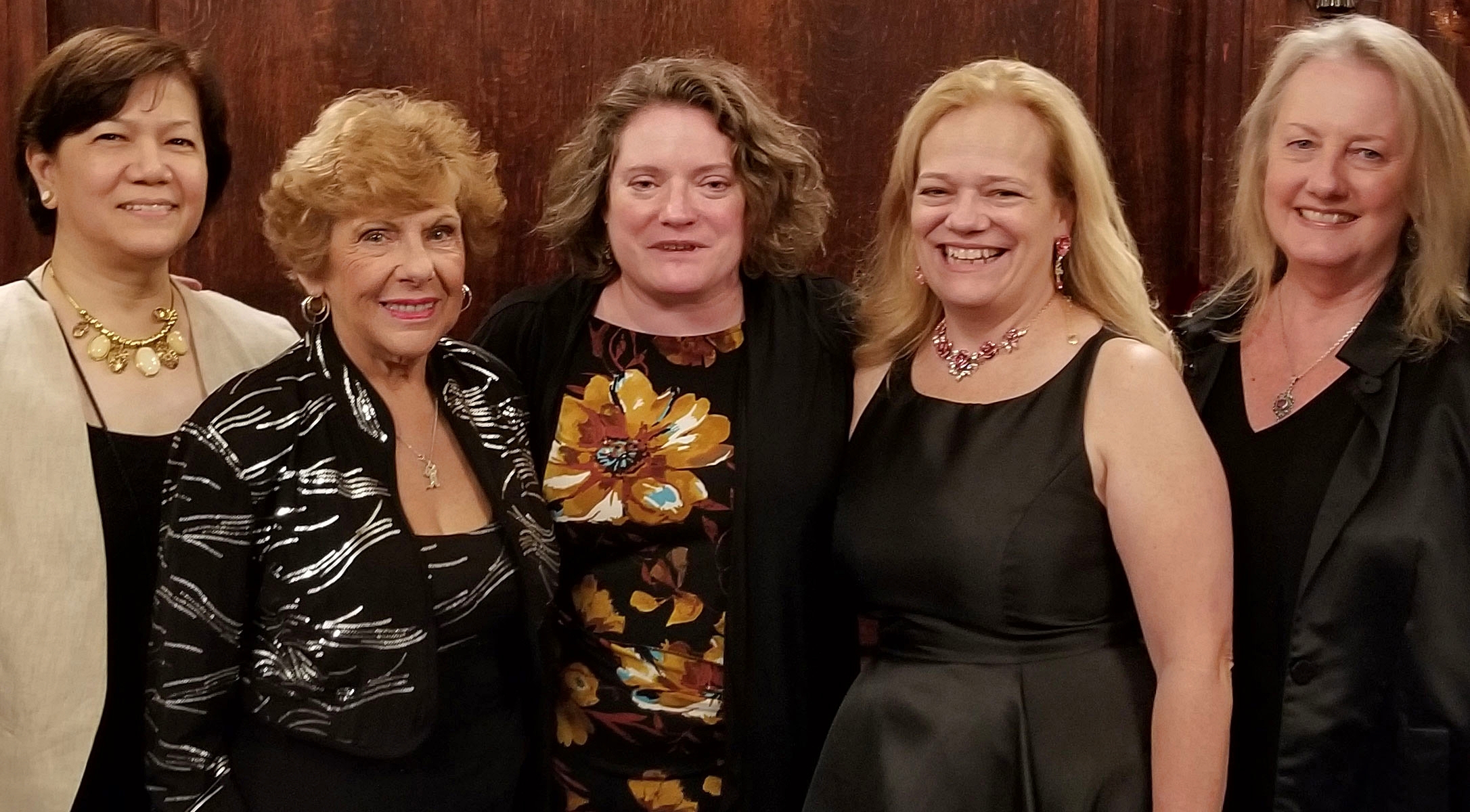 “The Merry Band of Troublemakers”
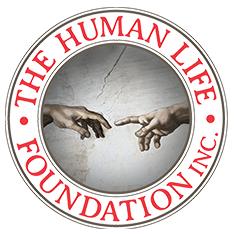 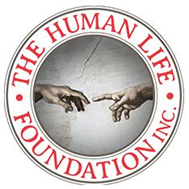 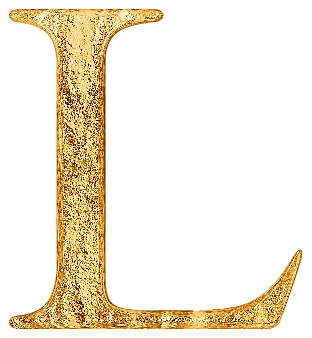 1974
2024
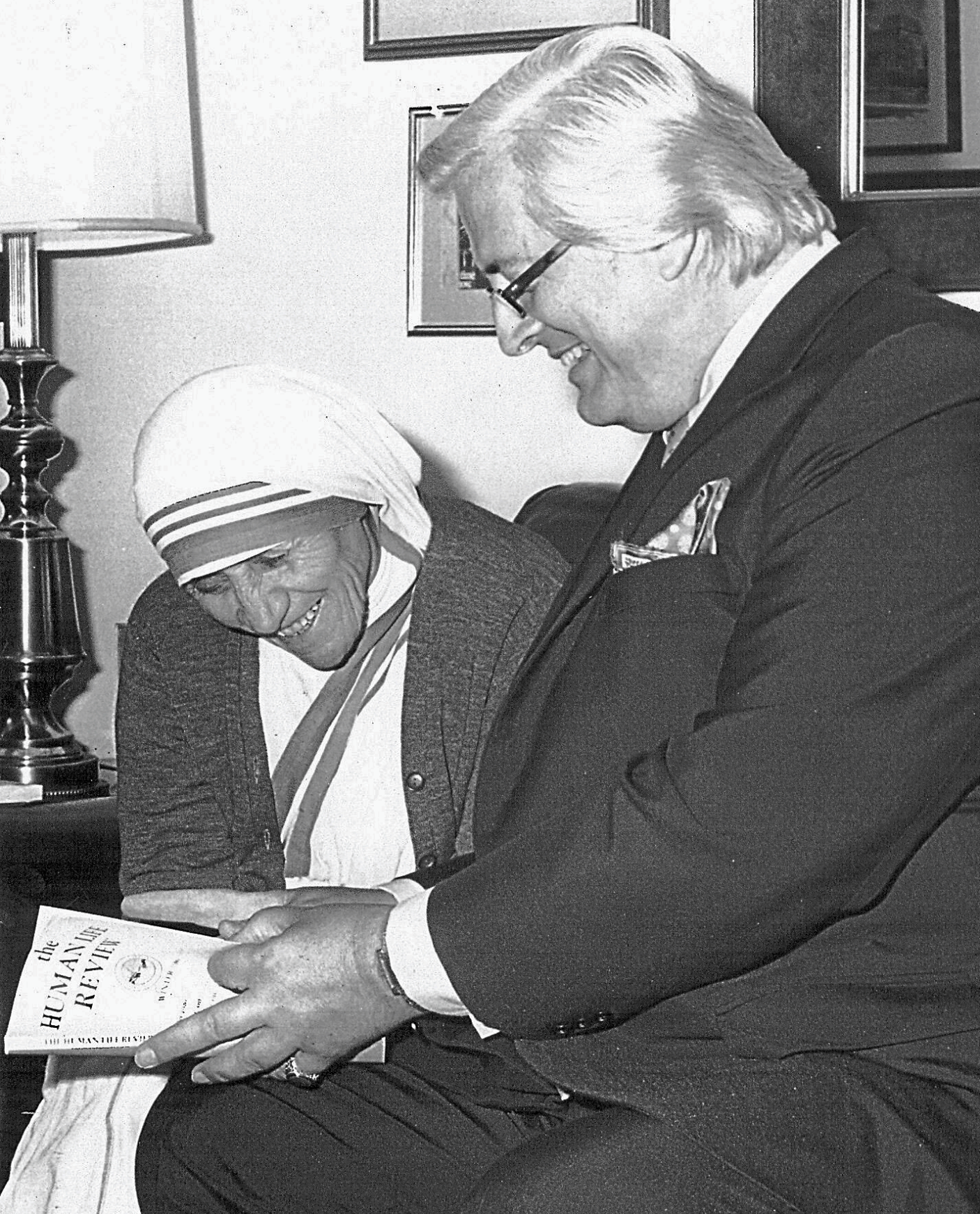 Mother Teresa and Henry Hyde read The Human Life Review
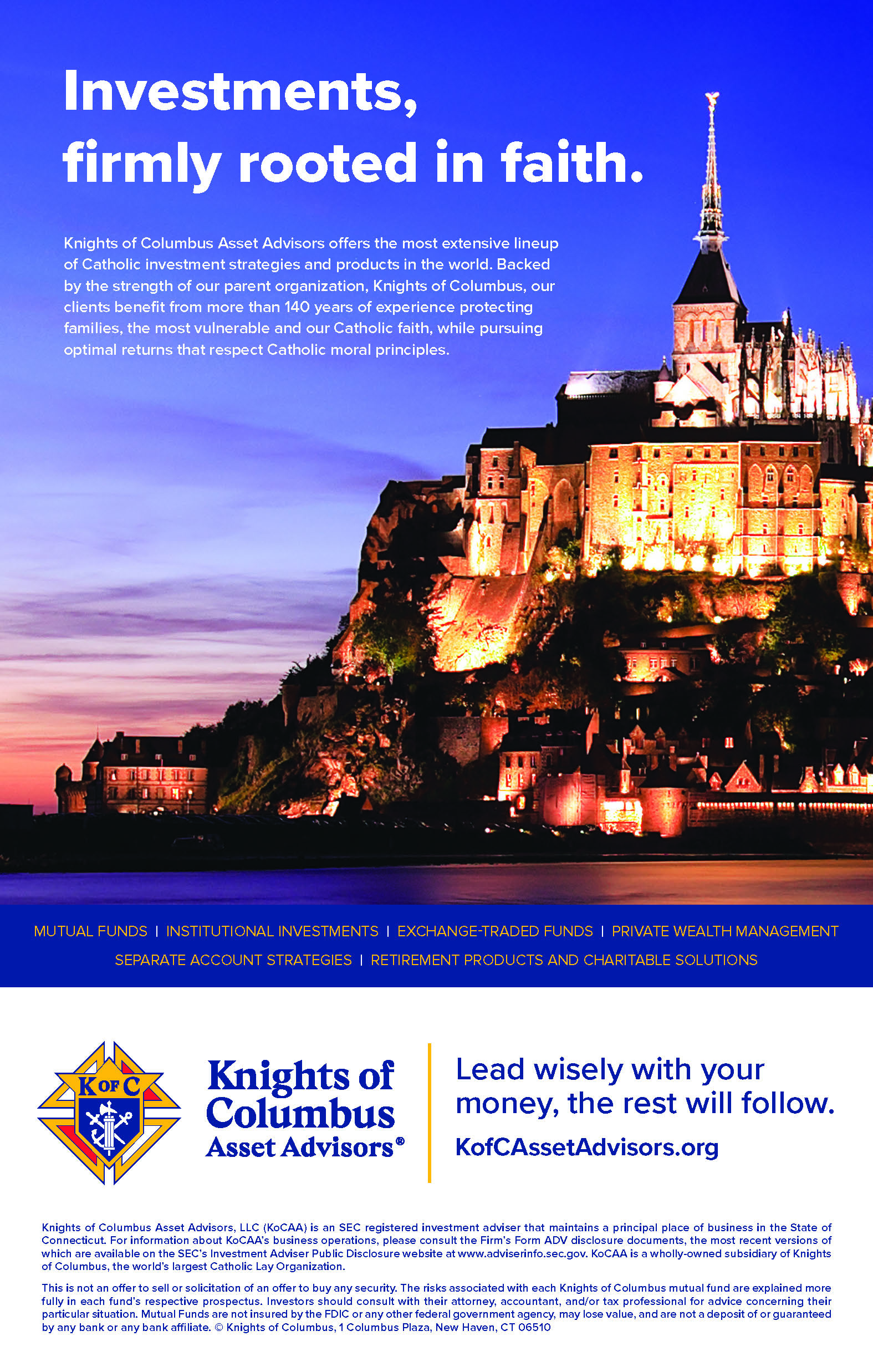 Knights of Columbus Asset Advisors
KofCAssetAdvisors.org
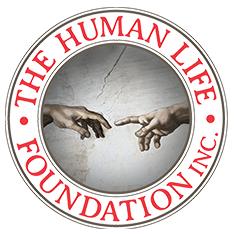 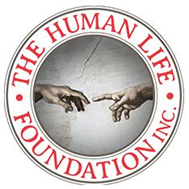 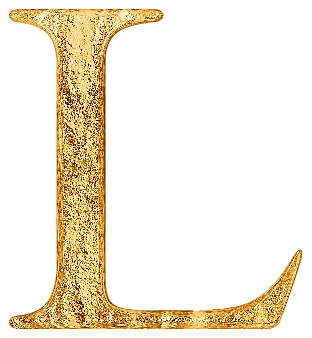 1974
2024
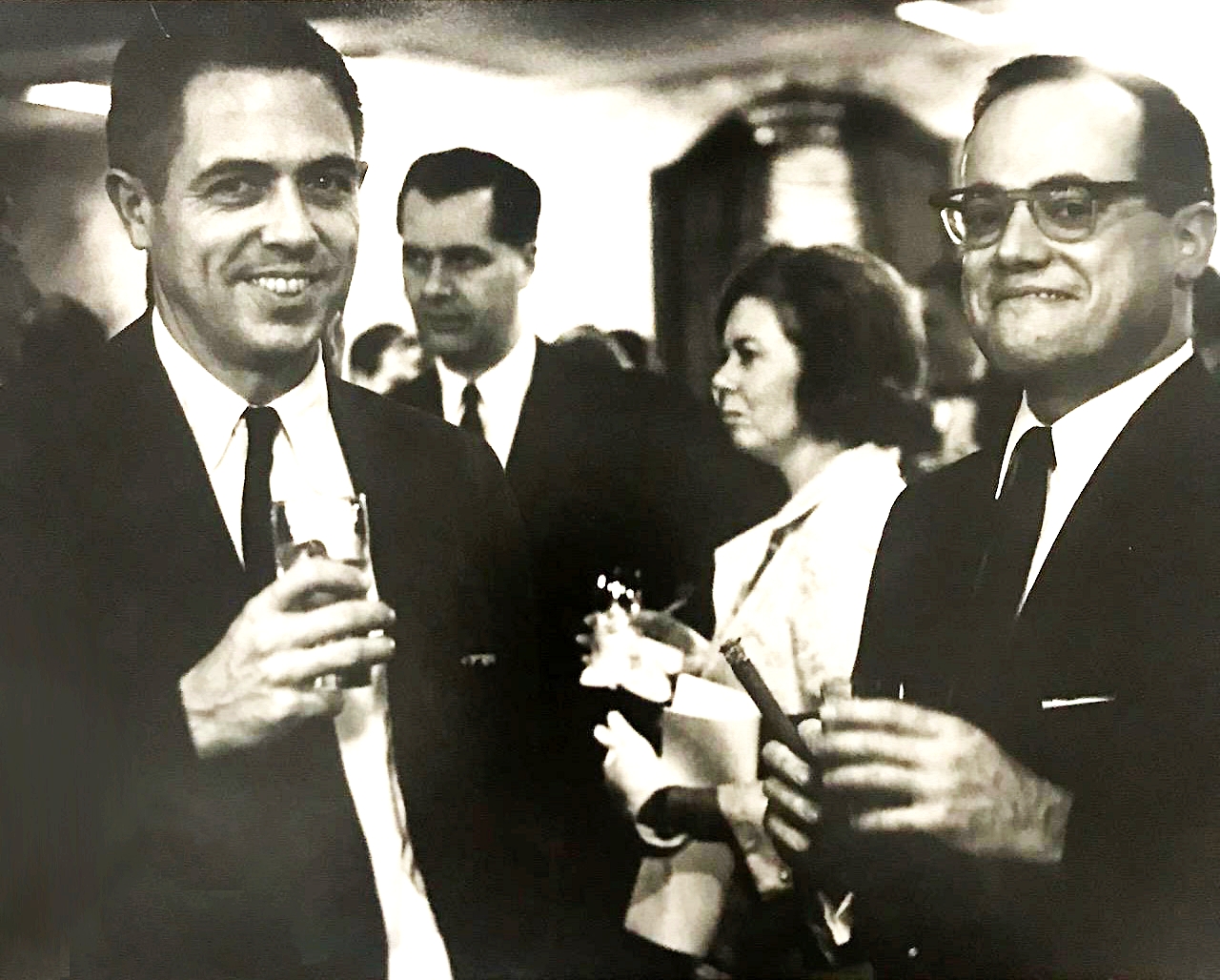 James Buckley and J. P. McFadden
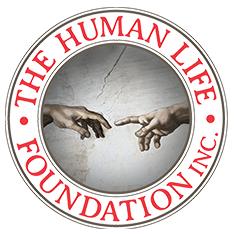 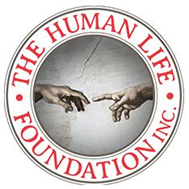 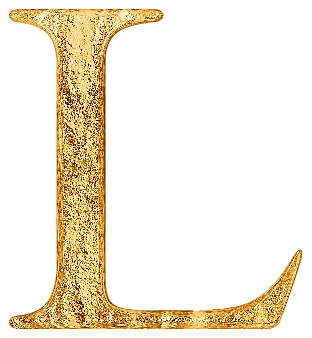 1974
2024
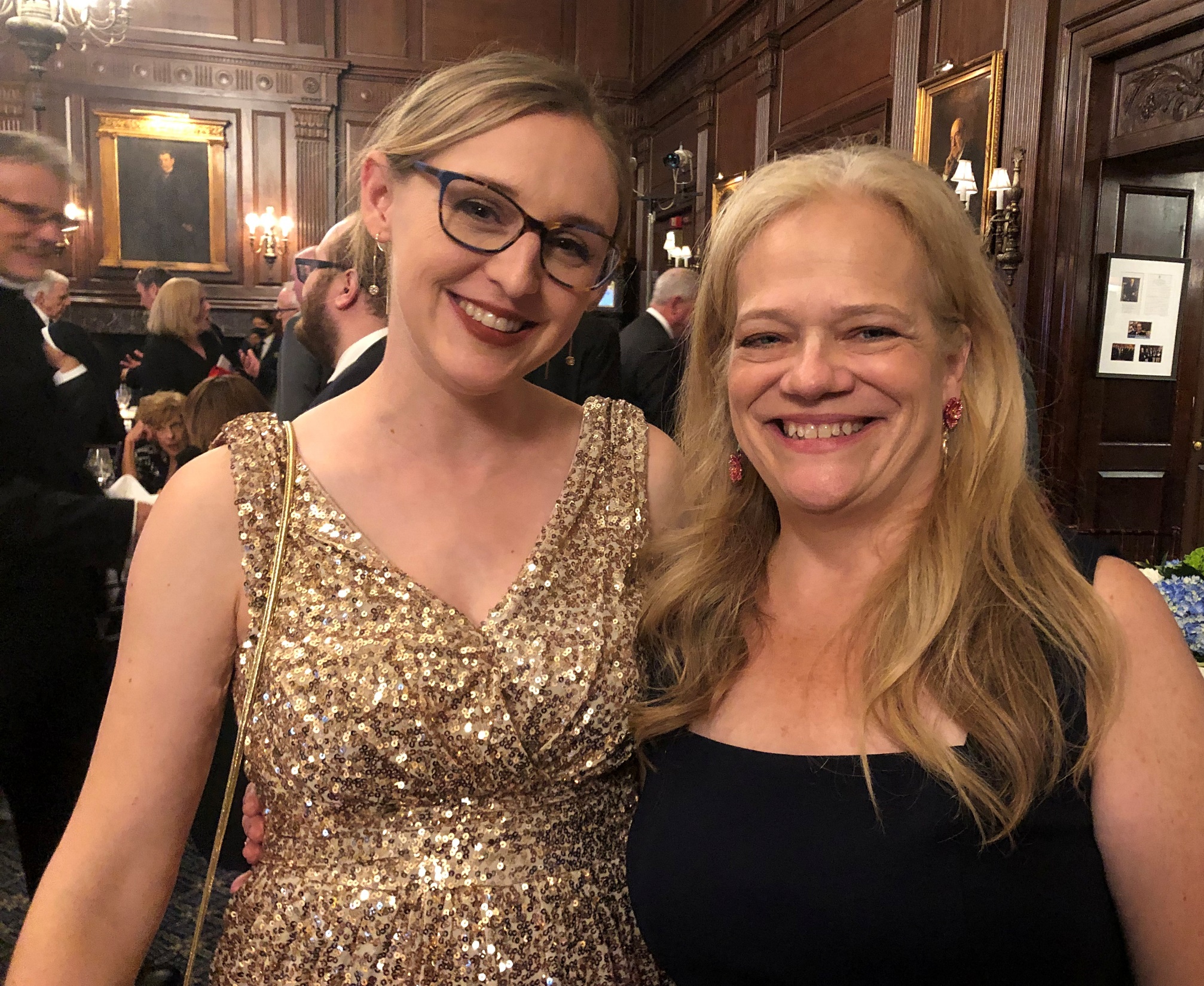 Mary Rose Somarriba and Maria McFadden Maffucci
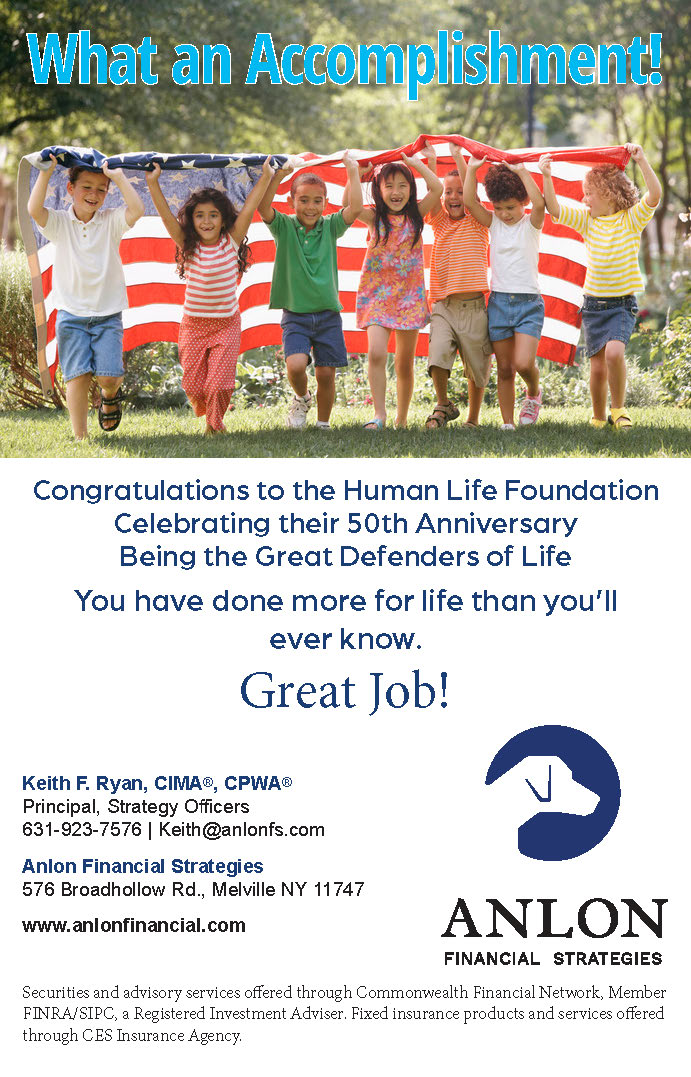 ANLON
FINANCIAL
STRATEGIES
Keith F. Ryan
631-923-7576
Keith@anlonfs.com
38
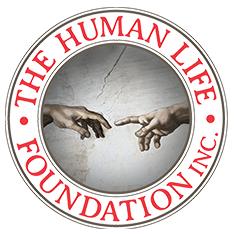 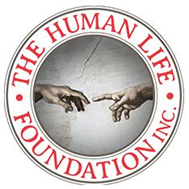 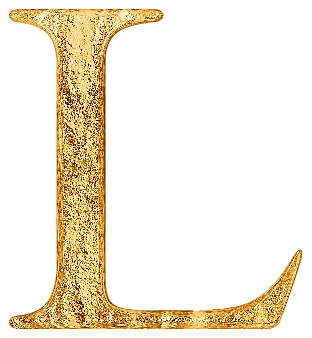 1974
2024
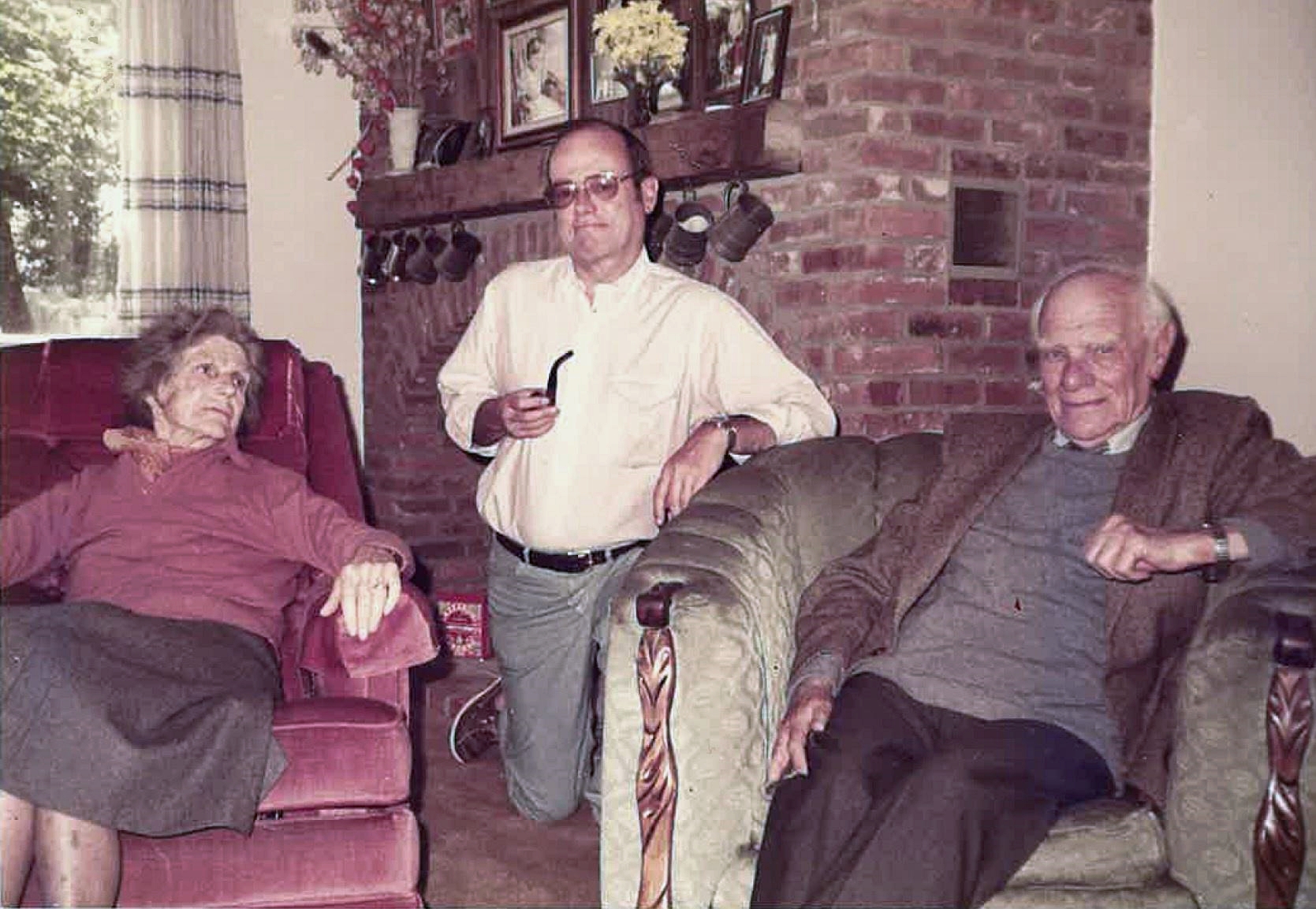 Kitty and Malcolm Muggeridge with J. P. McFadden
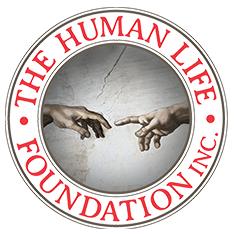 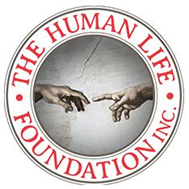 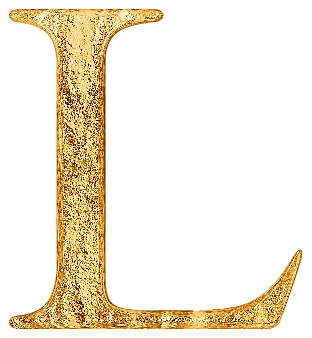 1974
2024
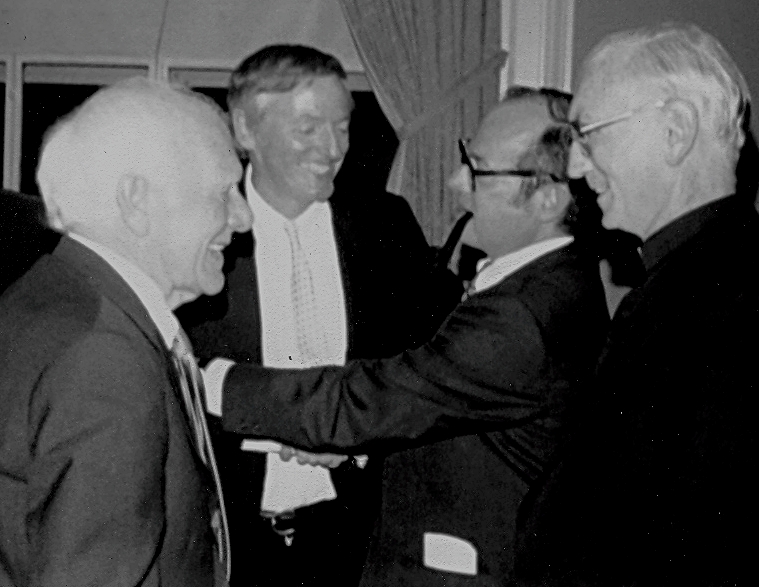 Malcolm Muggeridge, William F. Buckley Jr., J.P. McFadden, and Fr. Francis Canavan
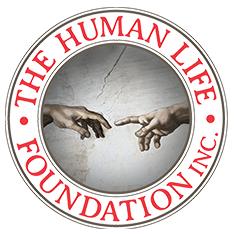 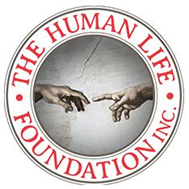 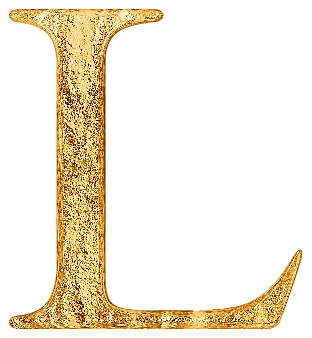 1974
2024
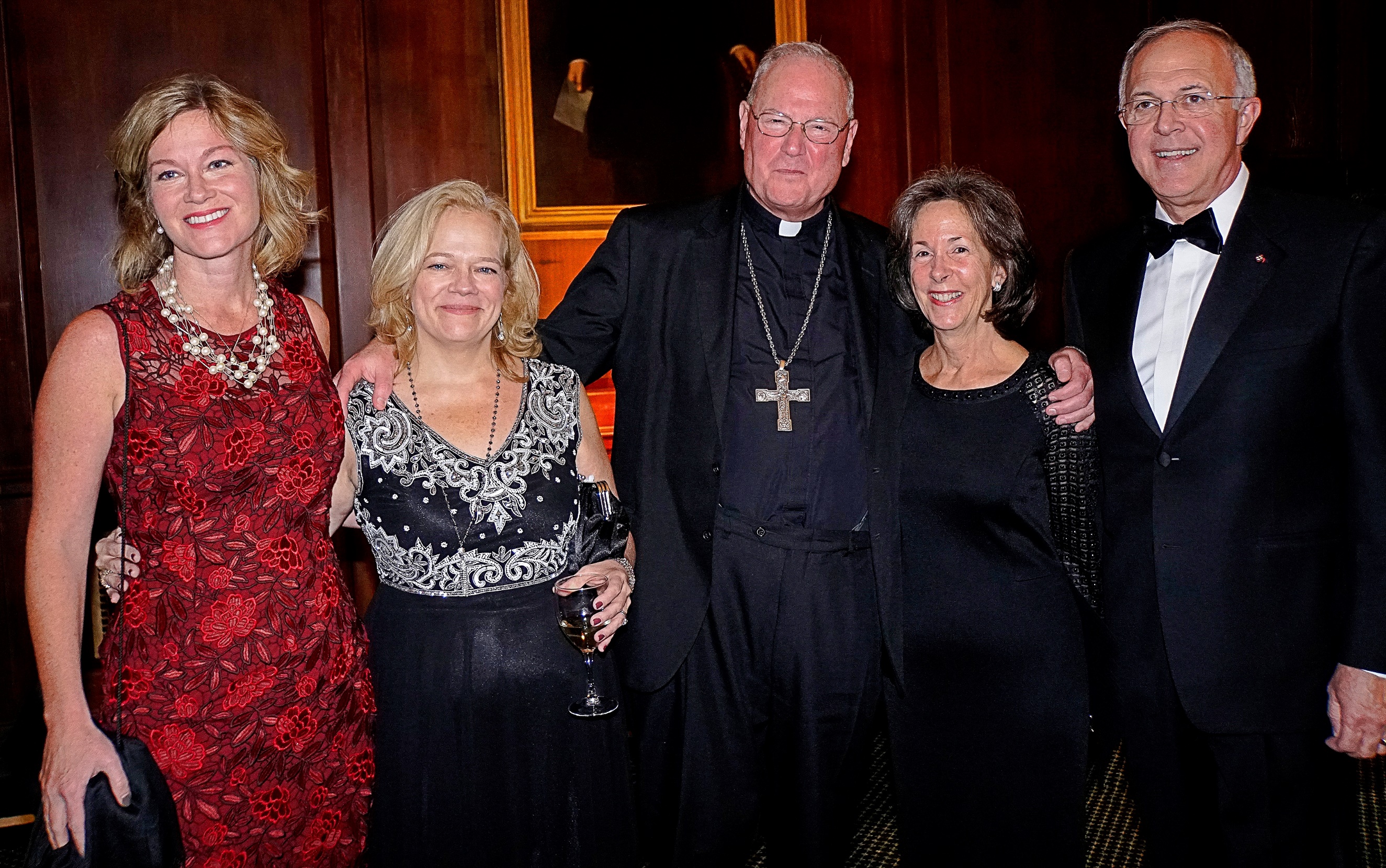 Jean Mancini, Maria McFadden Maffucci, Archbishop Cardinal Dolan, and Dorian and Carl Anderson
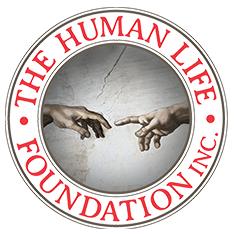 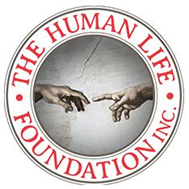 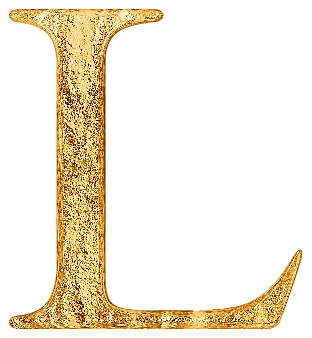 1974
2024
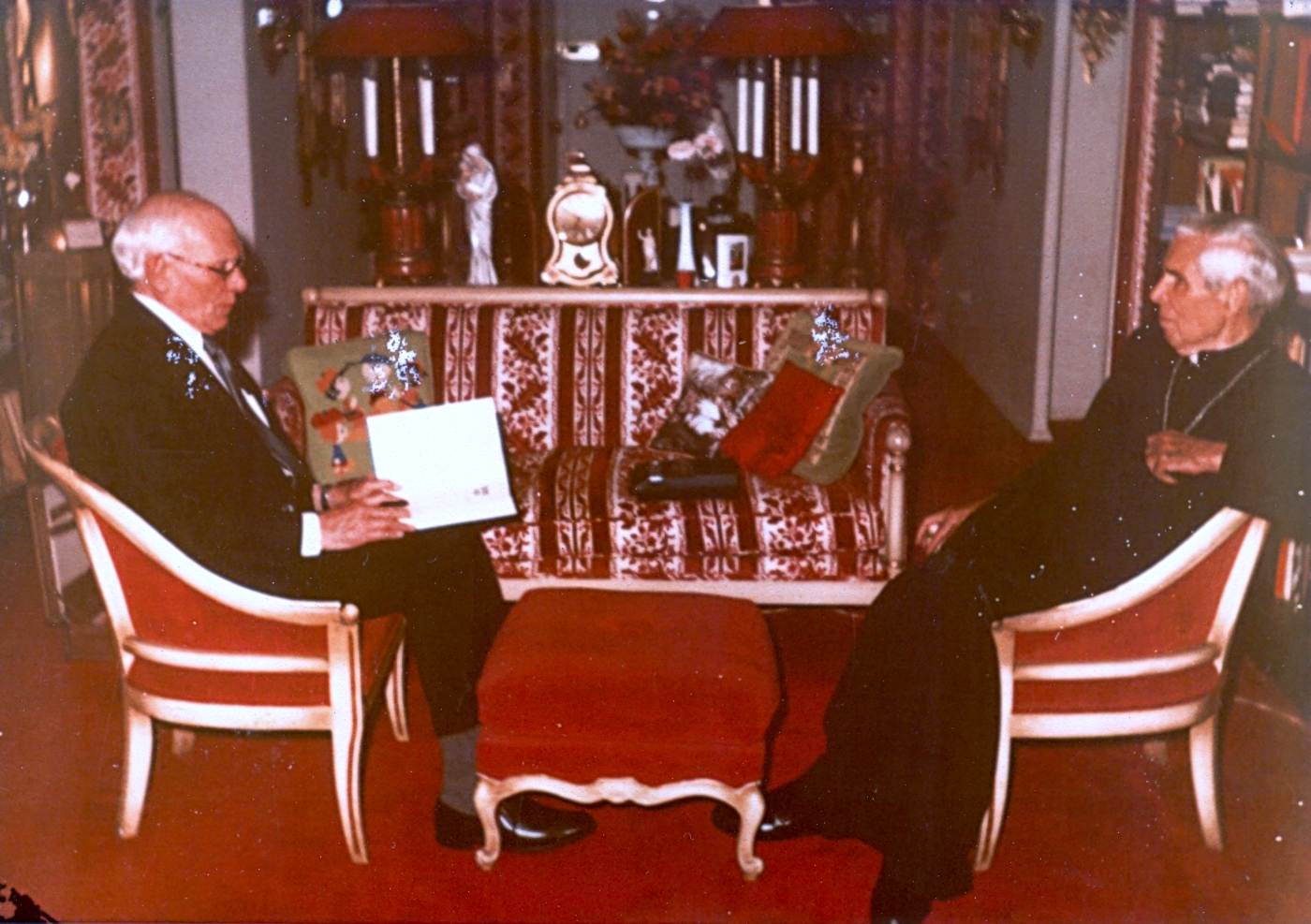 Malcolm Muggeridge and Archbishop Sheen
“When the Roe vs Wade ruling was issued in 1973, it was vital at such a low point that someone should step up to provide intellectual leadership for the pro-life movement. Jim McFadden and Human Life Review did exactly that. Jim and HLR helped to keep the pro-life flag aloft. HLR, and Jim’s successors at HLR, has been doing so for 50 years now publishing some of the most important articles by the most important figures from the pro-life movement. These have shown the way ahead philosophically, tactically and politically. Those of us who are part of the pro-life cause in Ireland have always been aware of HLR and the leadership it has provided. Both in Ireland and the US, the big challenge before us is to change not just the law, but the culture, and to make it more supportive of the right-to-life and to persuade people that a society in which abortion is so commonplace serves no-one, including women. I am confident Human Life Review will continue to provide leadership in the years and decades to come. It is needed now as much as ever.”
David Quinn, Great Defender of Life 2018:
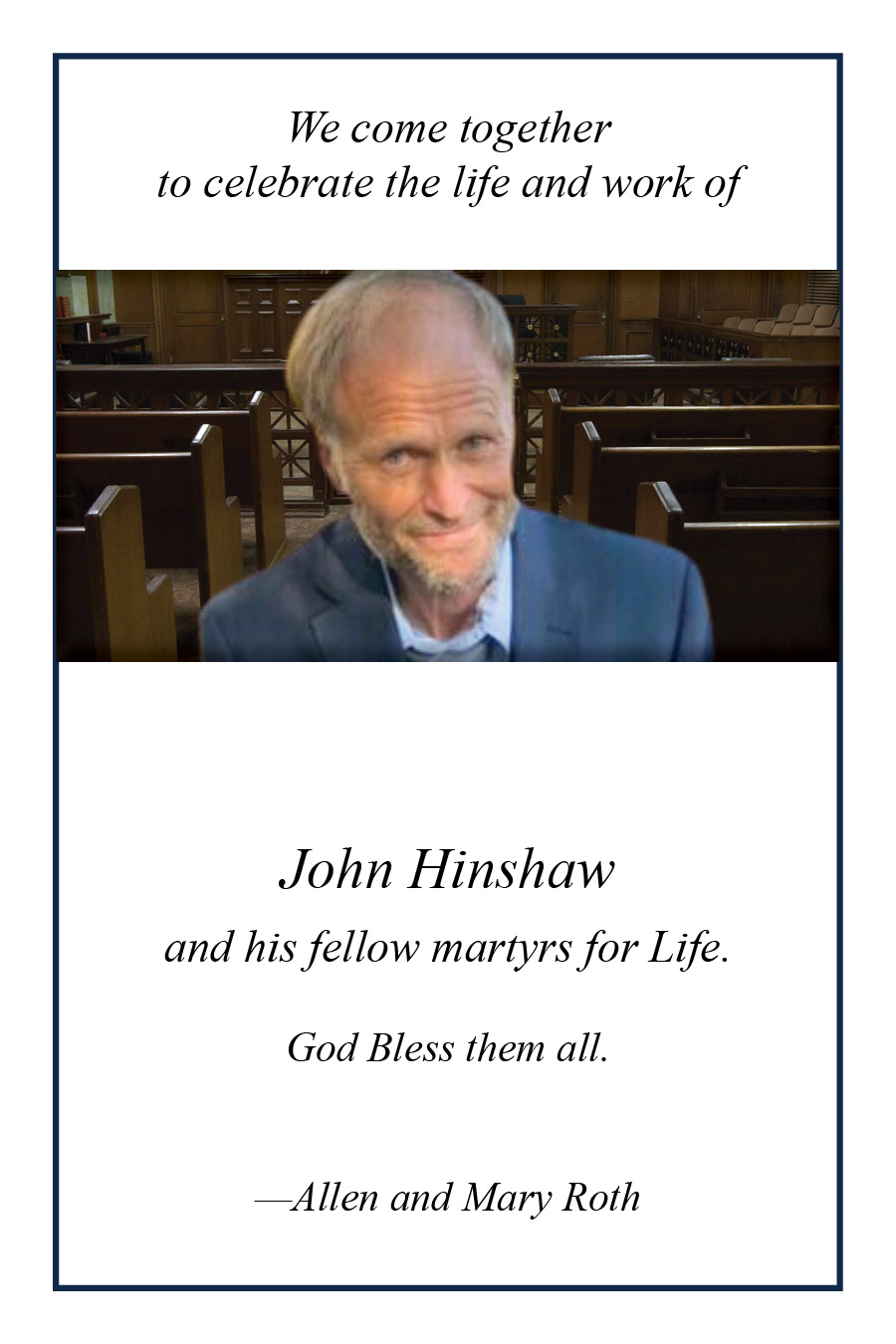 Allen and Mary Roth
Choose as their hero
John Hinshaw
44
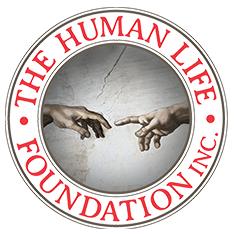 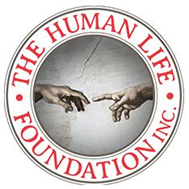 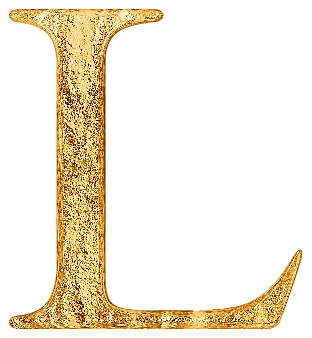 1974
2024
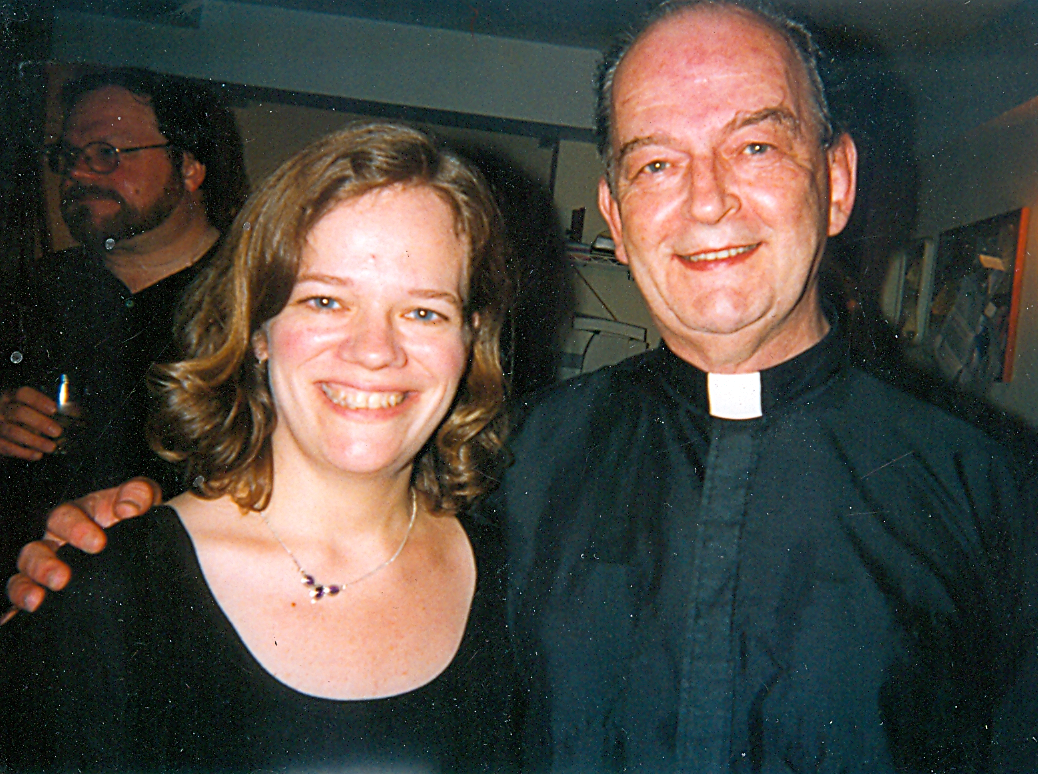 Maria McFadden Maffucci and Fr. Neuhaus
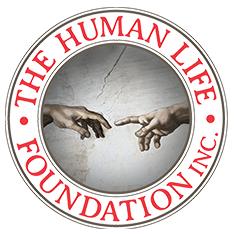 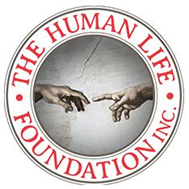 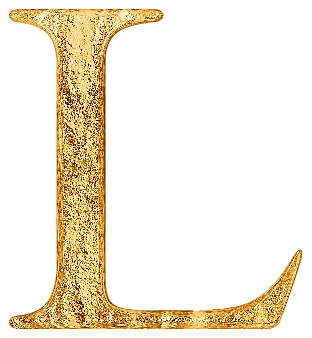 1974
2024
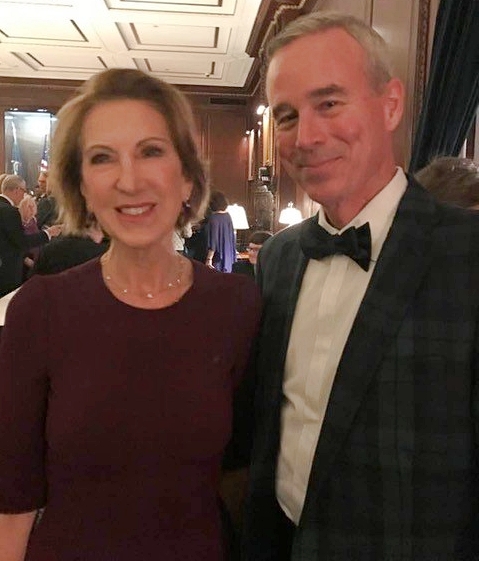 Carly Fiorina, Great Defender of Life 2017, with Michael Hayes Jr.
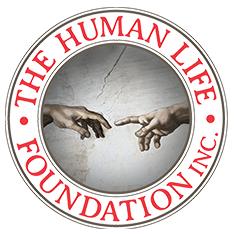 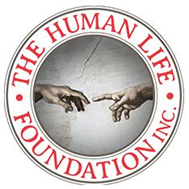 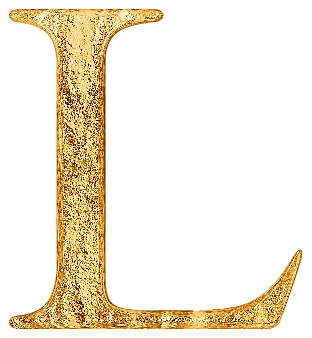 1974
2024
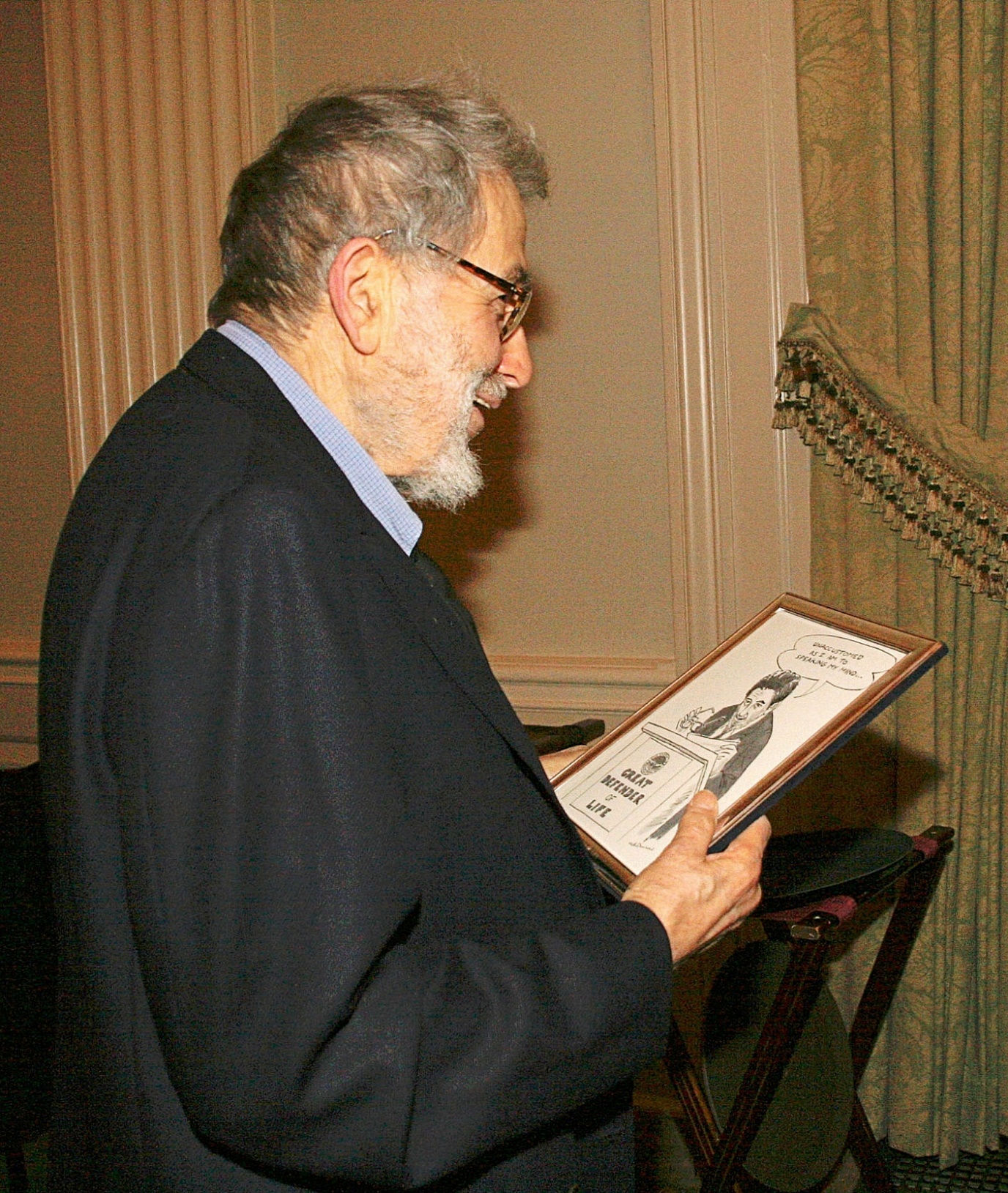 Nat Hentoff, Great Defender of Life 2005
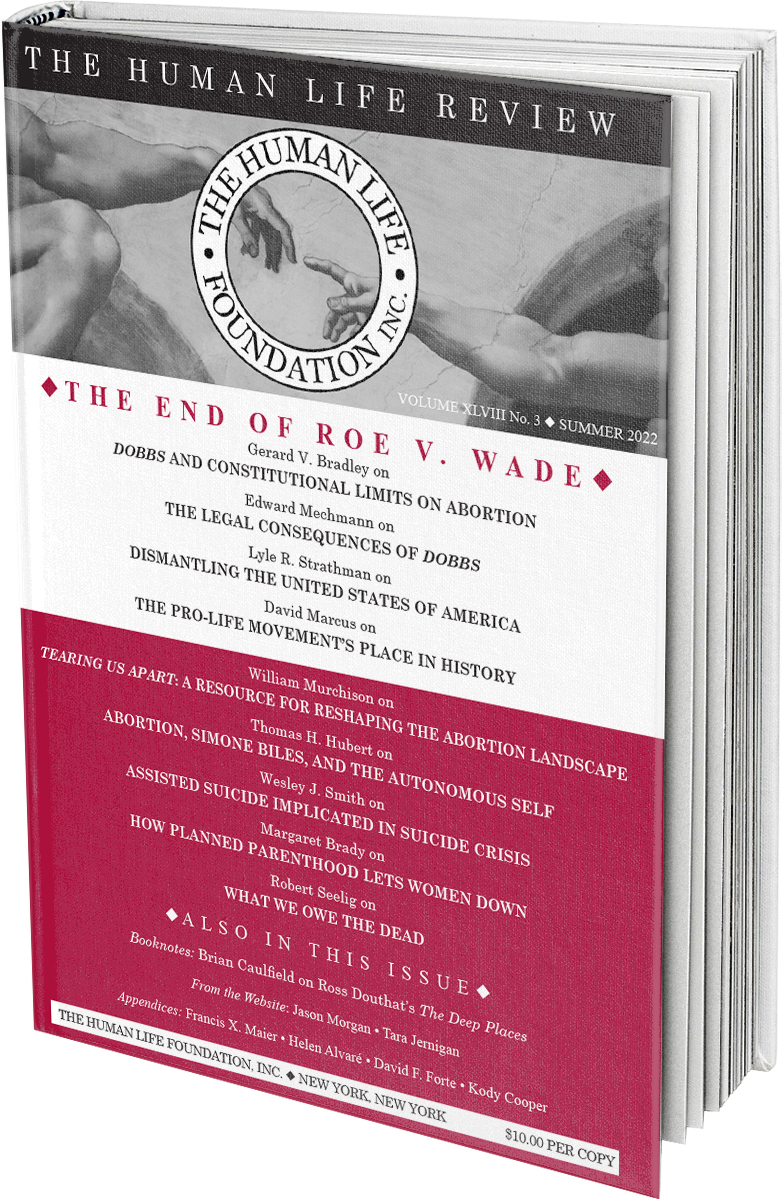 Nearly 40 years ago an issue of HLR that included an article by me sat on my office desk at The University of Texas. A professor saw it, read some of the article titles on the cover, and said with a sneer, “That’s a narrow topic for a journal.” Congratulations to HLR on its golden narrowness, and to its earnest editors for caring more about truth than popularity.
—Marvin Olasky, Great Defender of Life 2021
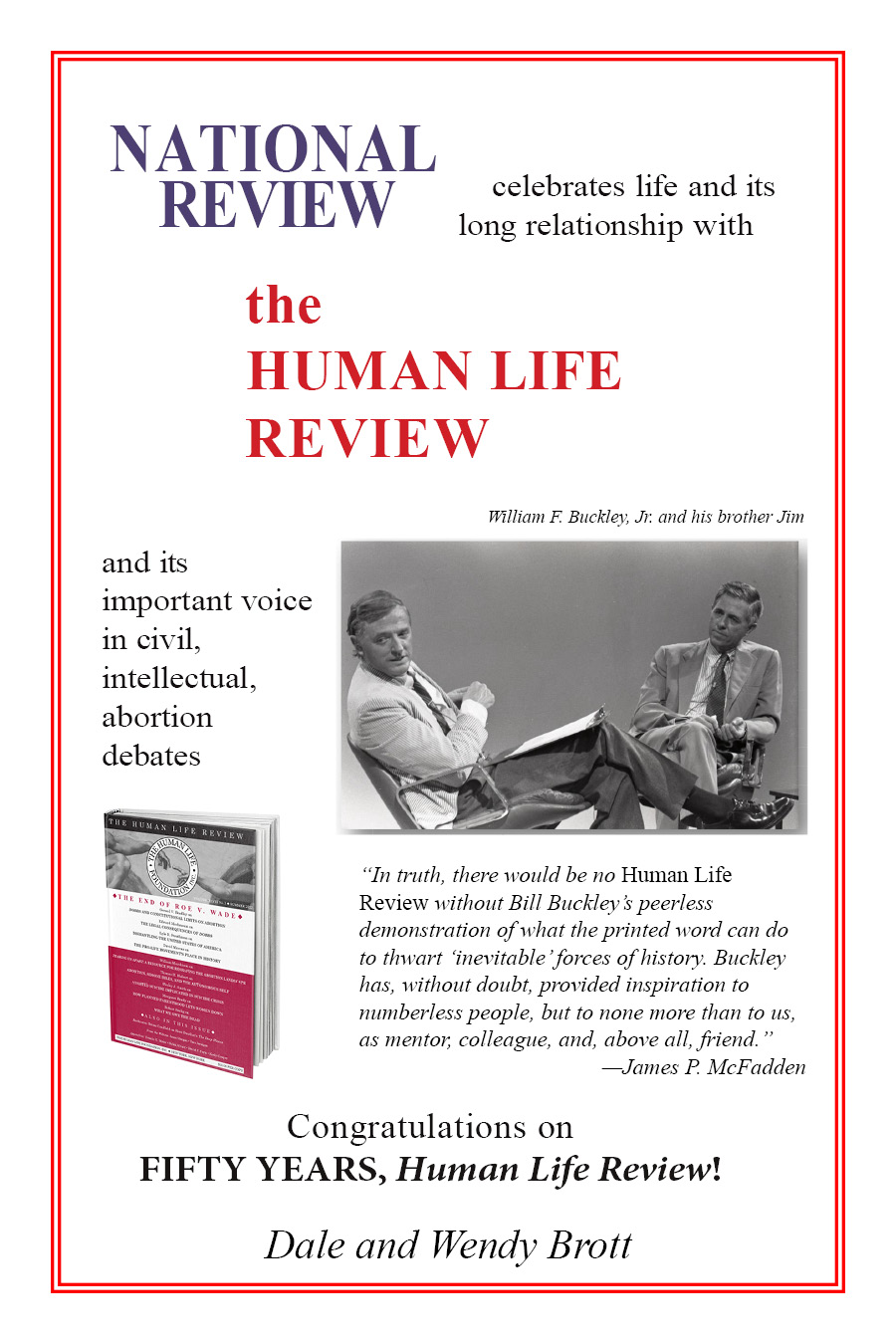 Congratulations on
 FIFTY YEARS,
 Human Life Review!
Dale and Wendy
Brott
49
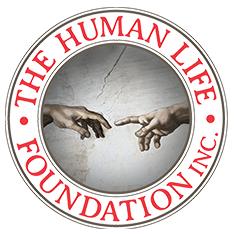 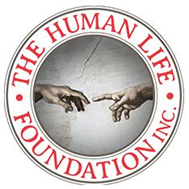 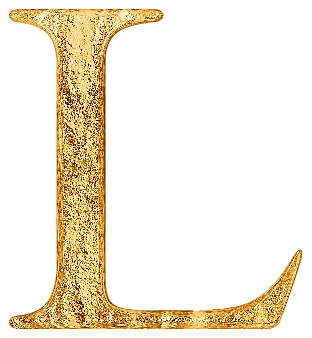 1974
2024
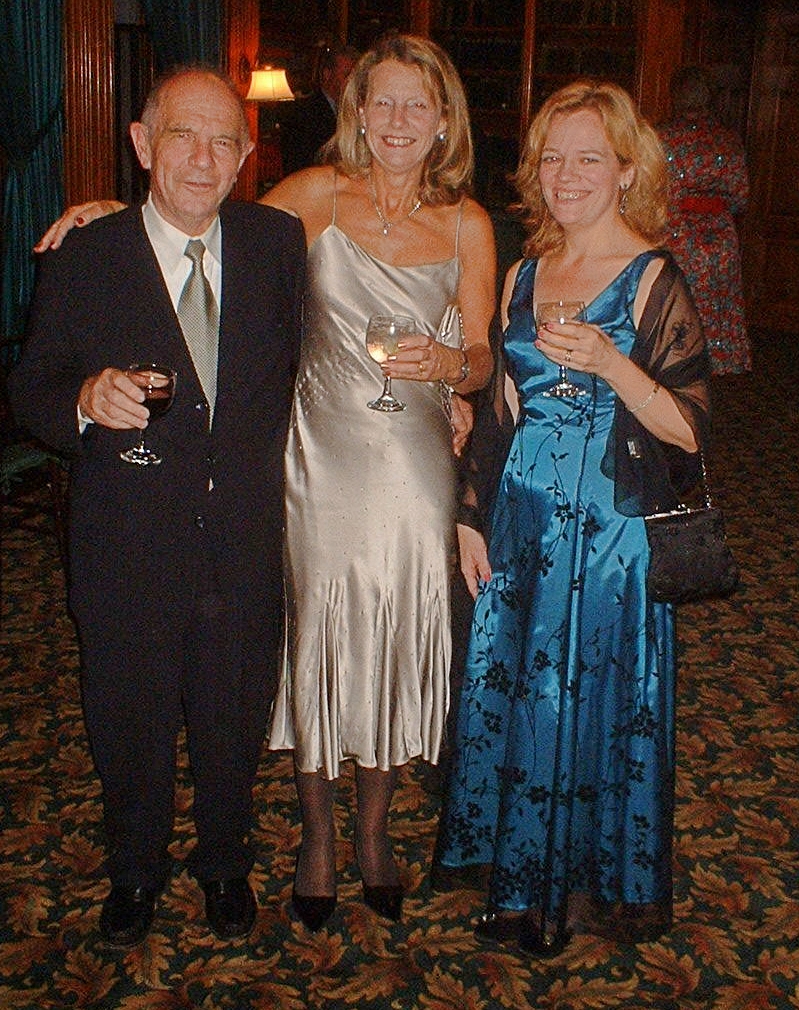 John and Sally Muggeridge with Maria McFadden Maffucci
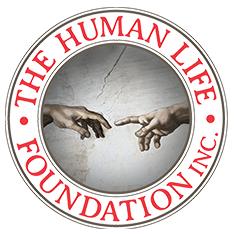 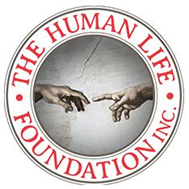 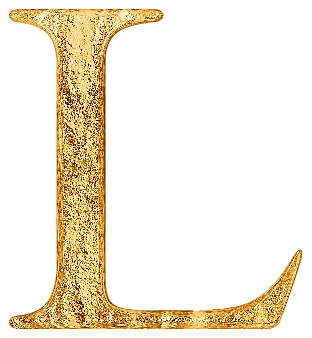 1974
2024
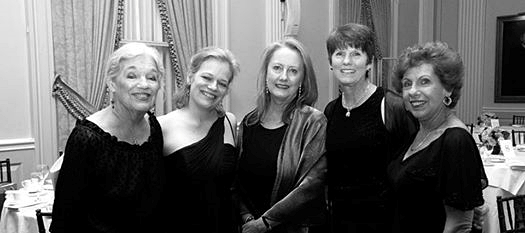 Faith, Maria, Anne, Pat, and Rose
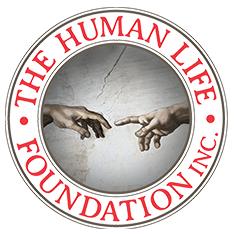 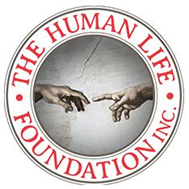 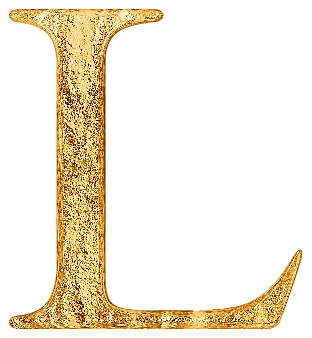 1974
2024
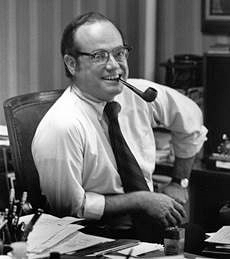 J.P. McFadden
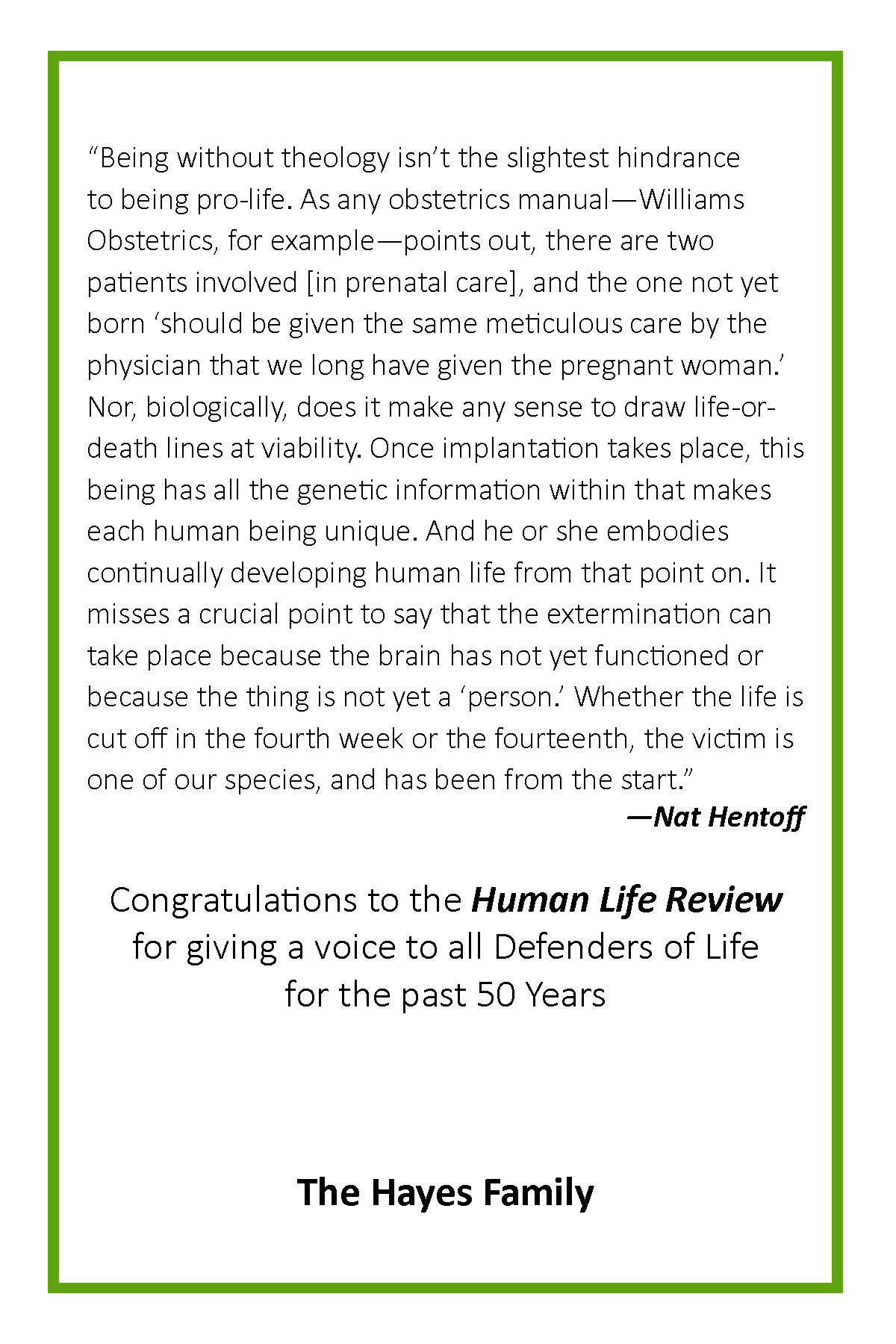 Remembering Nat Hentoff
The Hayes Family
53
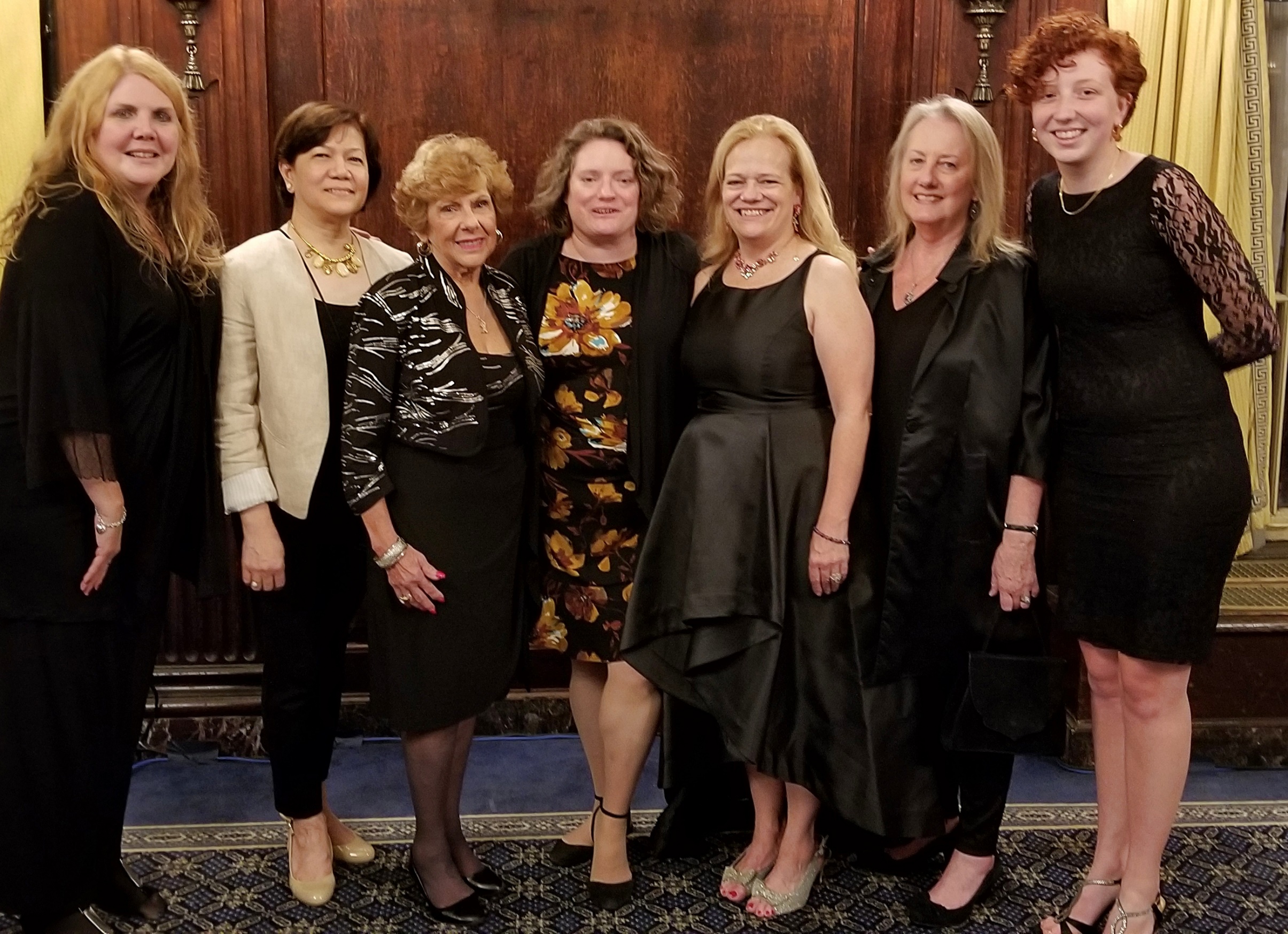 Jane Devanny, Ida Paz, Rose Flynn DeMaio, Christina Angelopoulos, 
Maria Maffucci, Anne Colon, and Dominique Cognetti
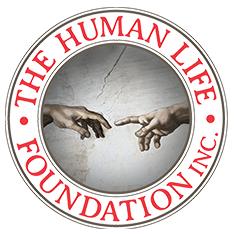 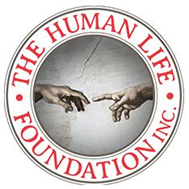 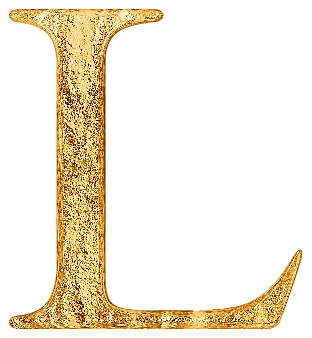 1974
2024
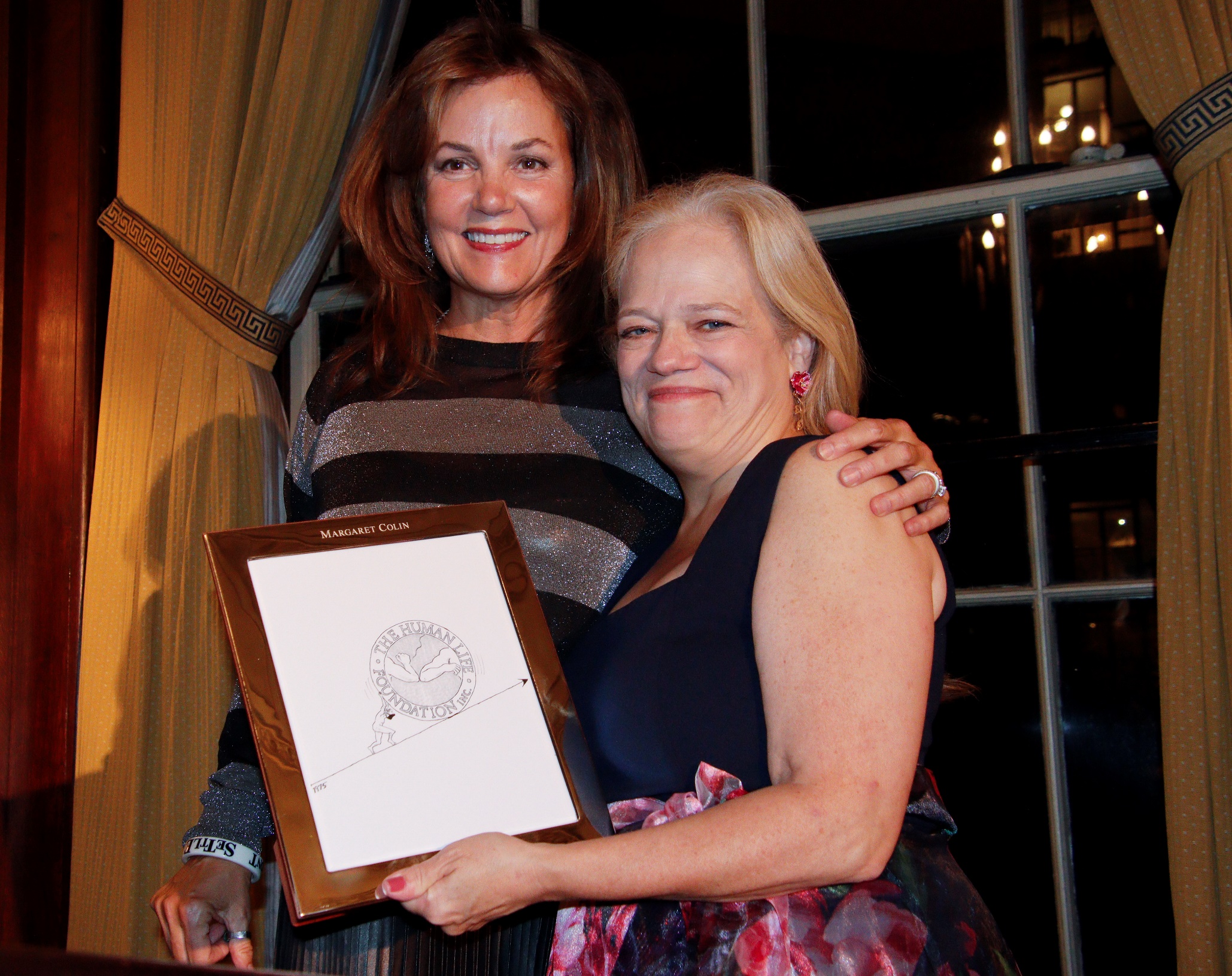 Margaret Colin, Great Defender of Life 2021, and Maria McFadden Maffucci
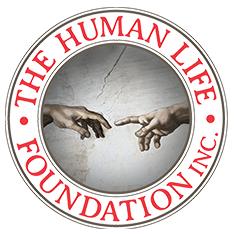 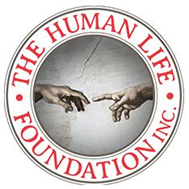 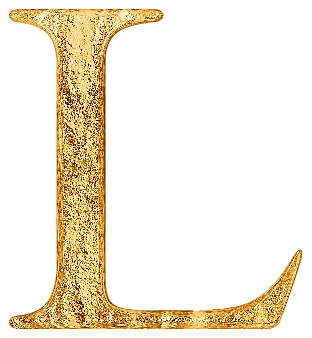 1974
2024
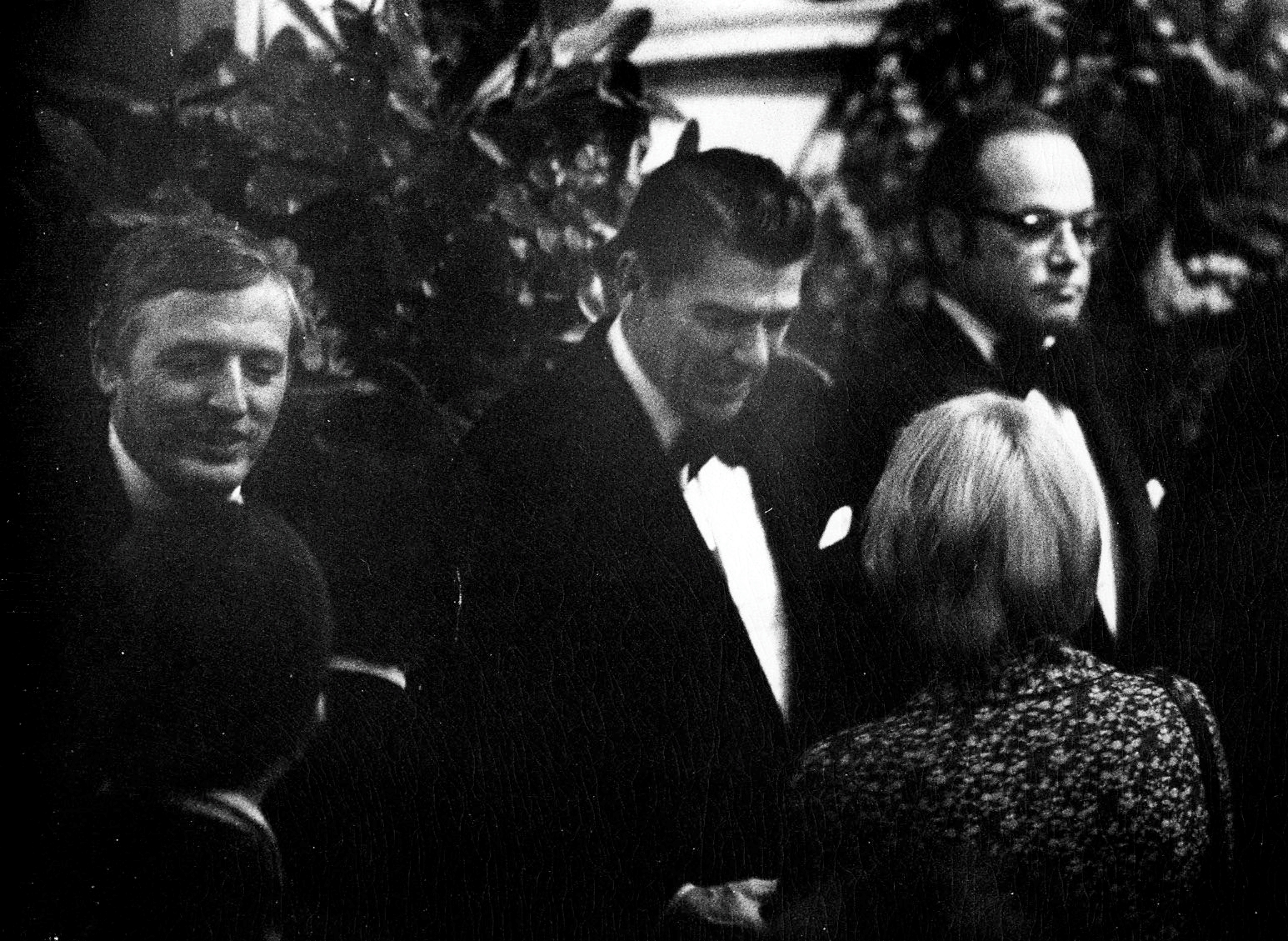 William F. Buckley Jr., Ronald Reagan, and J. P. McFadden
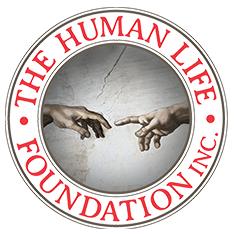 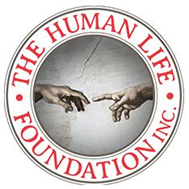 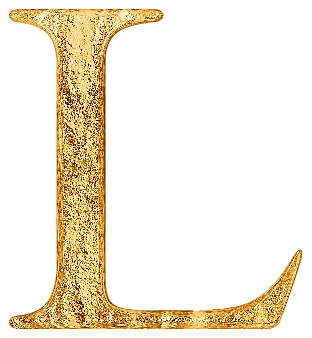 1974
2024
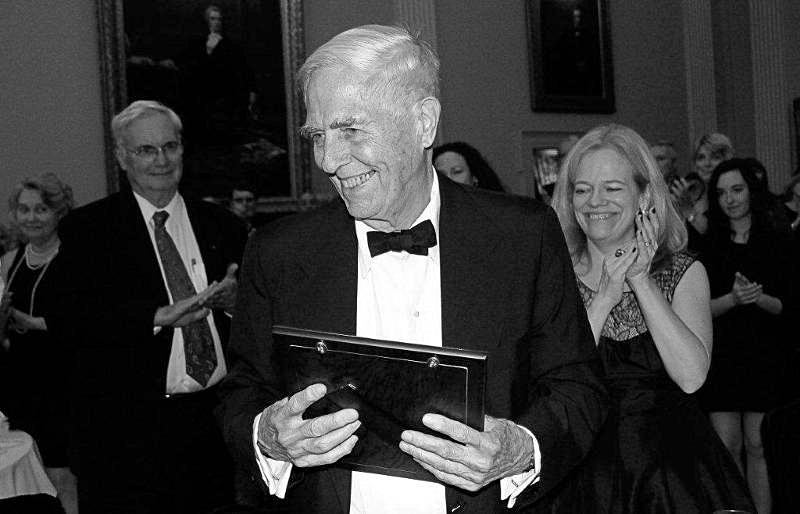 Senator James Buckley, Great Defender of Life 2012
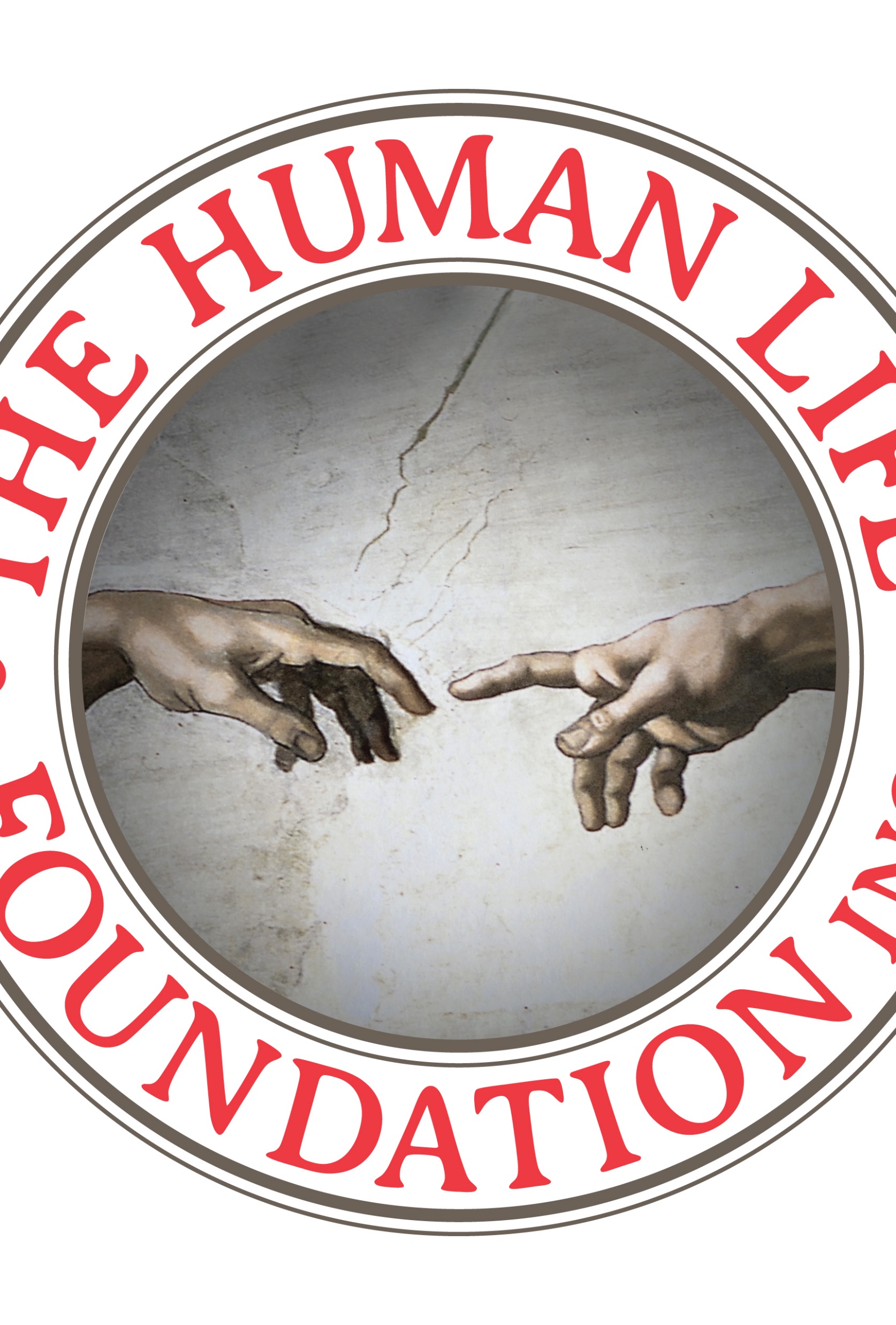 William McGurn, Great Defender of Life 2010:
“The Human Life Review has been the most important journal in the pro-life movement from Day One.  Now it is Year Fifty, and the Review is still the standard-bearer, the go-to resource for all of us in the fight for unborn life. Dobbs is a game-changer. But the challenges ahead -- though different -- are no less daunting.  Our tiniest brothers and sisters need the Review’s insights, courage, and witness to the truth more than ever.  My sincerest congratulations, and thanks, to Maria McFadden and her collaborators for keeping this beacon so well-lit.”
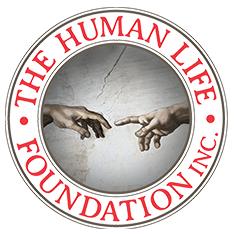 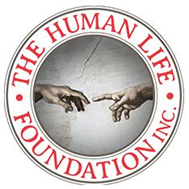 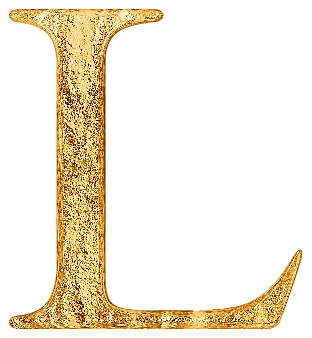 1974
2024
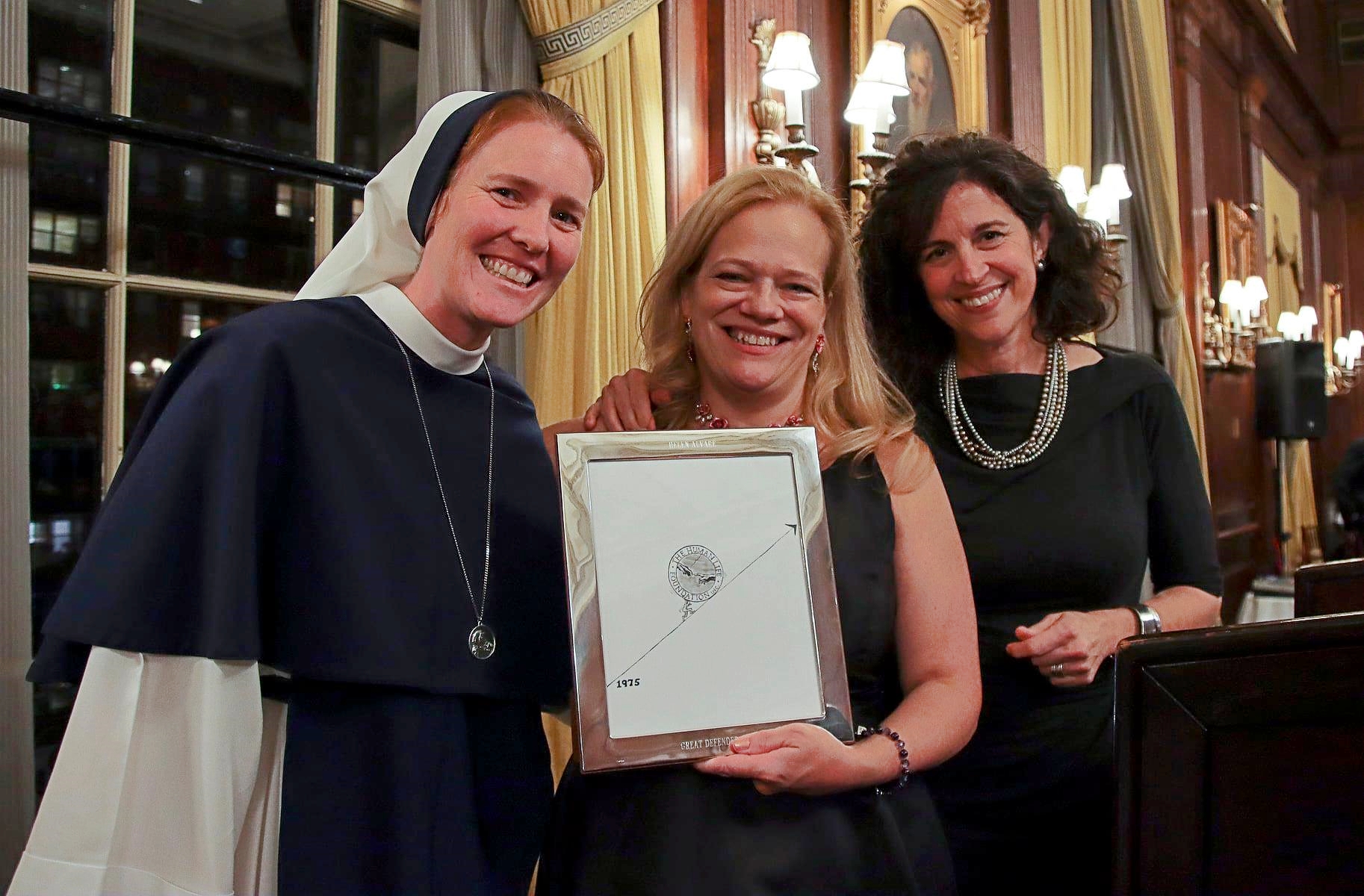 Sr. Bethany, Maria McFadden Maffucci, and Helen Alvaré, Great Defender of Life 2019
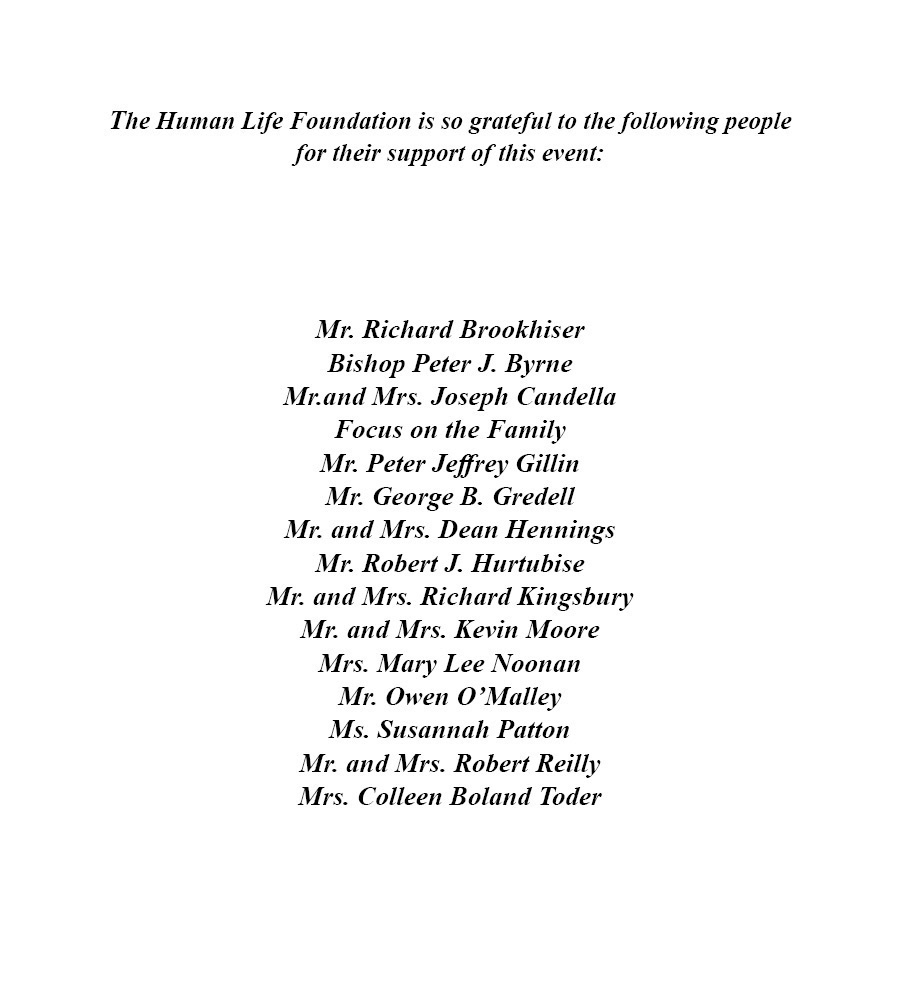 60
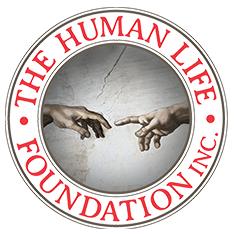 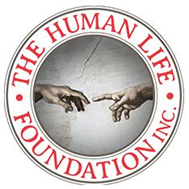 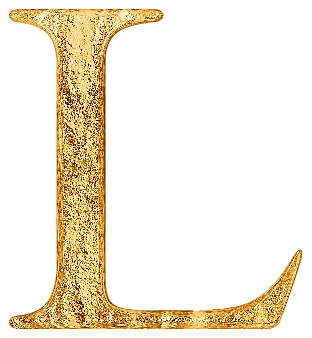 1974
2024
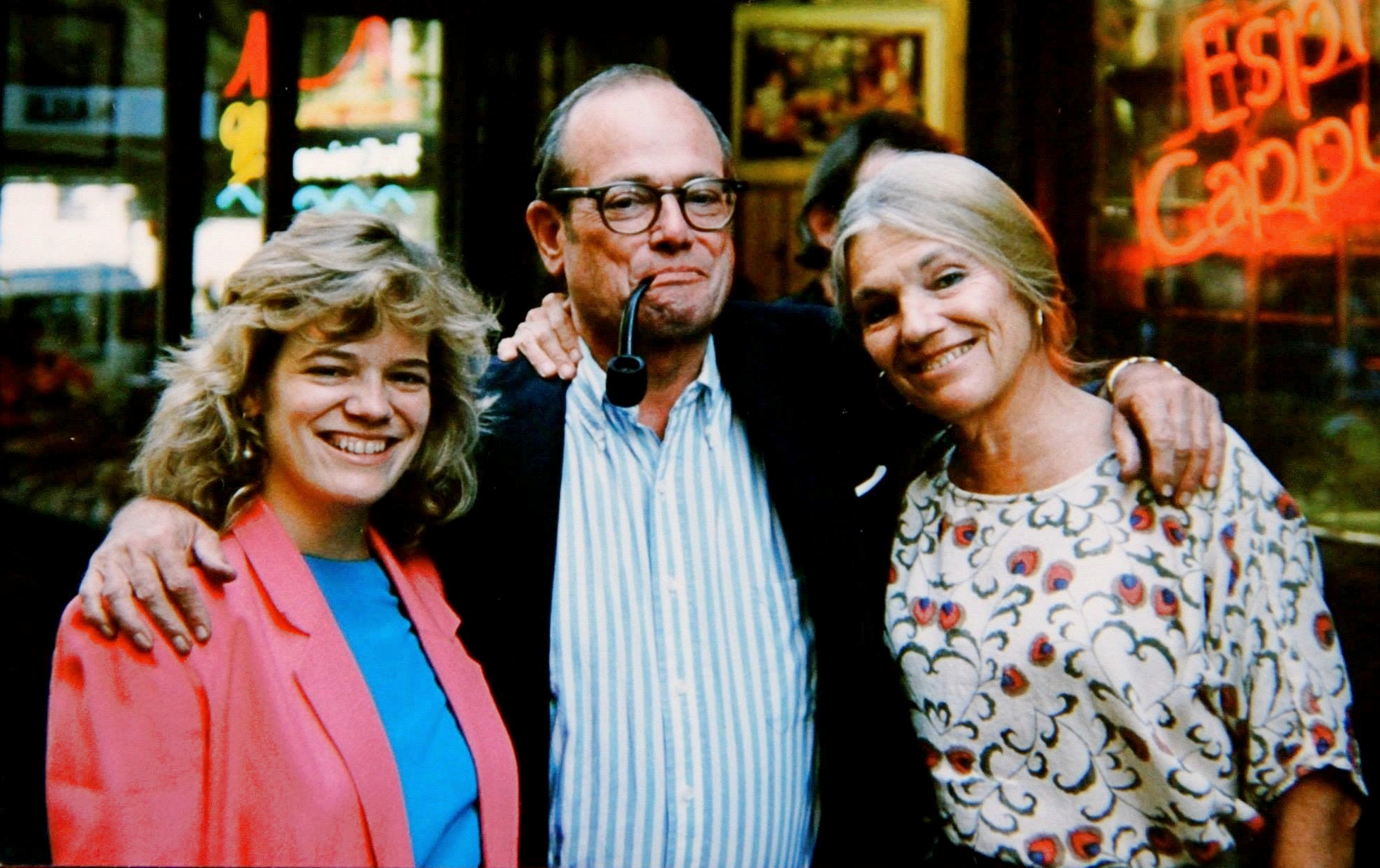 Maria McFadden Maffucci, J. P. McFadden, and Faith McFadden
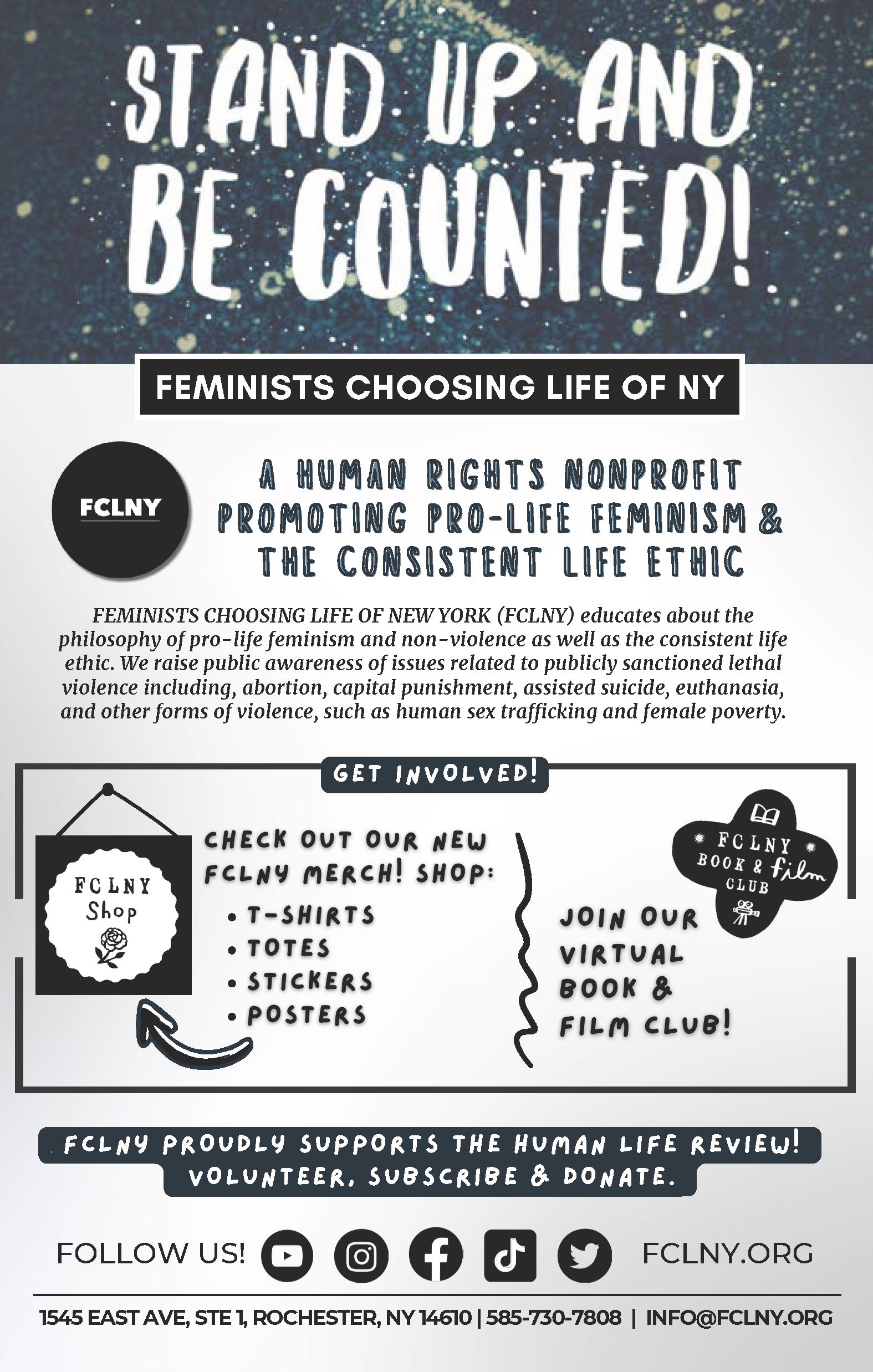 Feminists Choosing 
Life
of New York

FCLNY.ORG
585-730-7808
Rochester, NY
Chosen Heroes of the Charles and Mary Crossed Foundation
62
A special thanks to

Brent Buterbaugh
Castletown Media
Dominique Cognetti
Jane Devanny
David DiCerto
Eileen Fitzsimons
Michael Fusco
Taylor Hoyt
Jeffrey Lederfarb
Joseph Longo
Kerri Phillips
Chris Reilly
Elliot Small
63
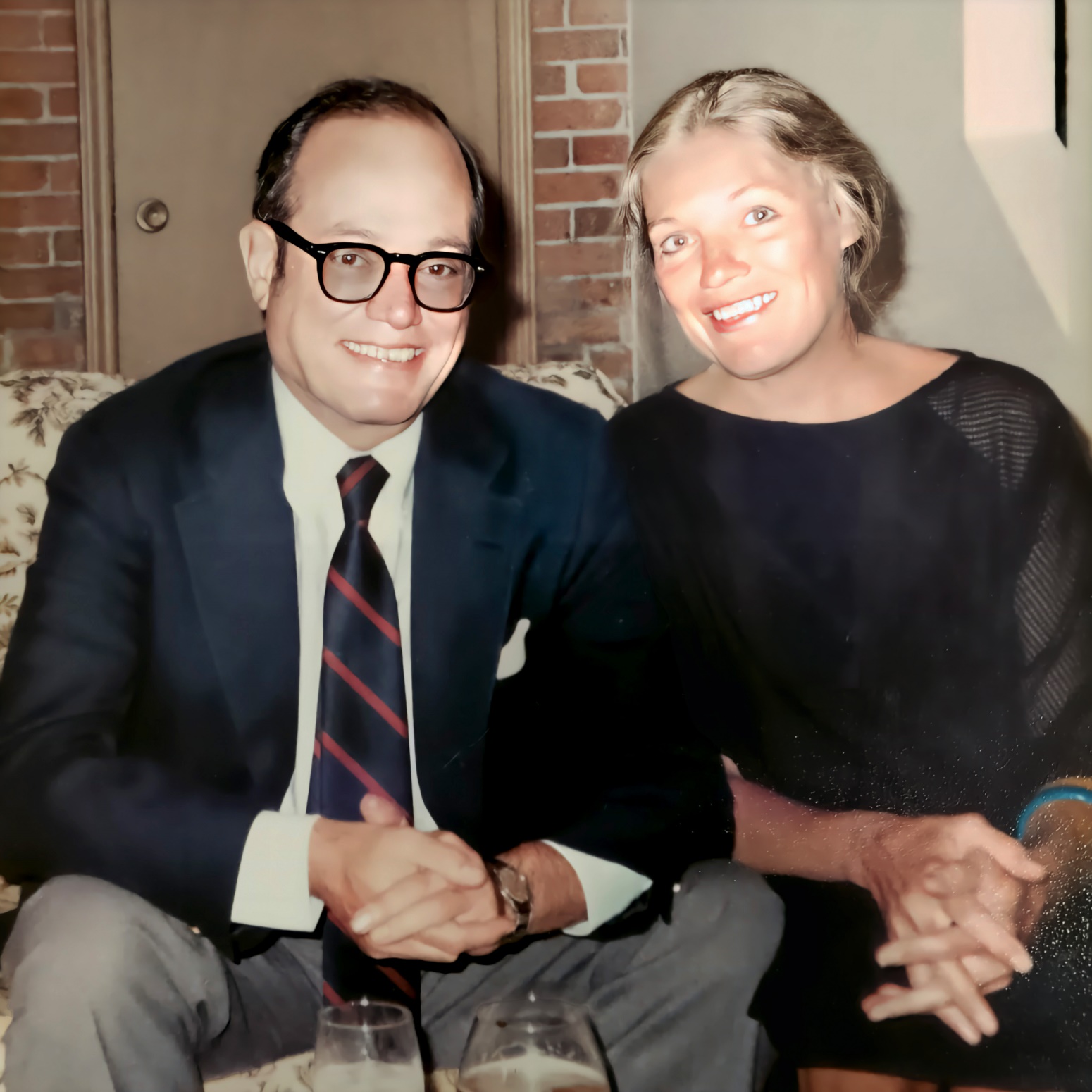